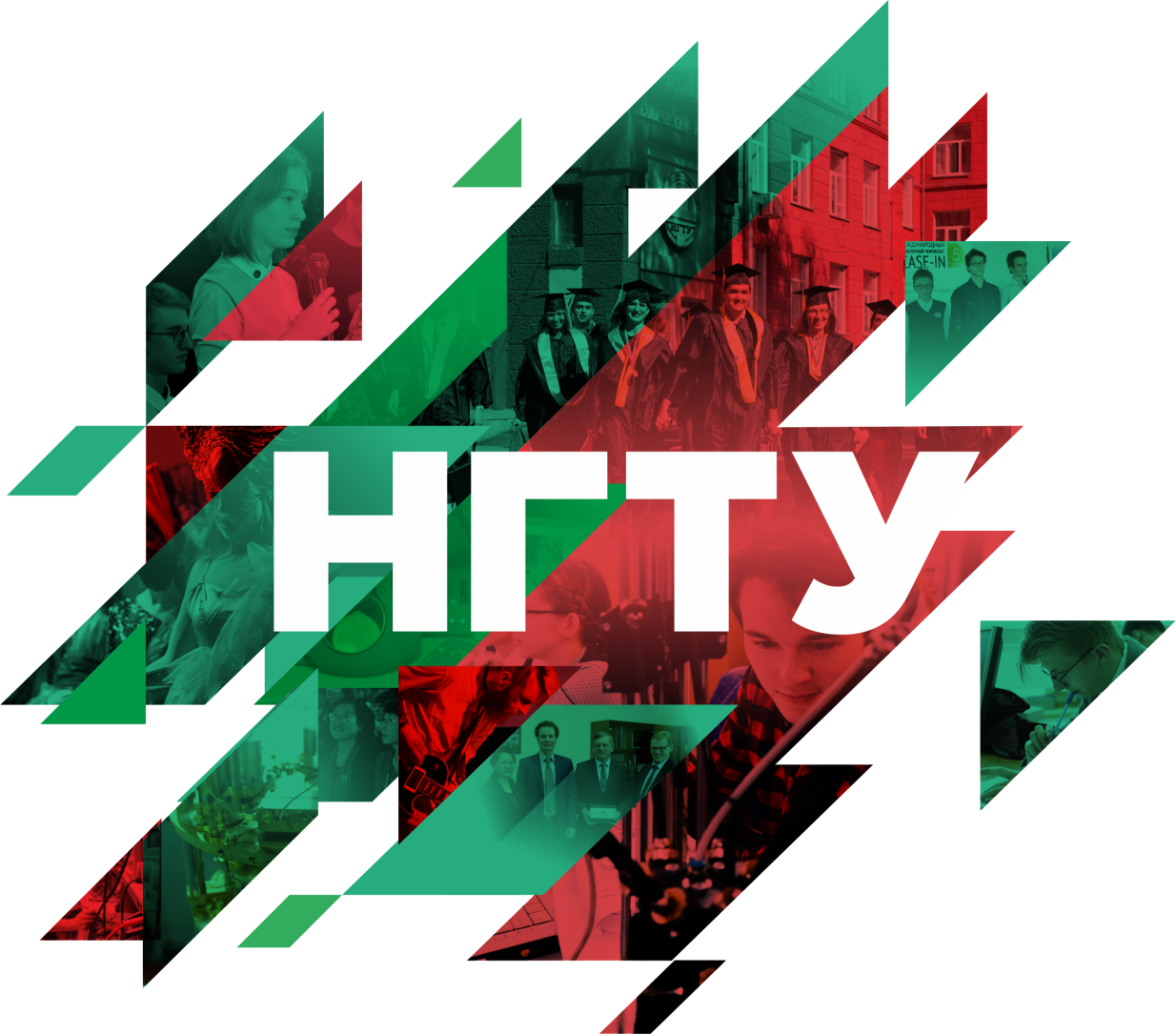 Flagship University
Novosibirsk State 
Technical University
Bataev Anatoliy Andreevich
Doctor of Science, Professor
Rector
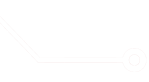 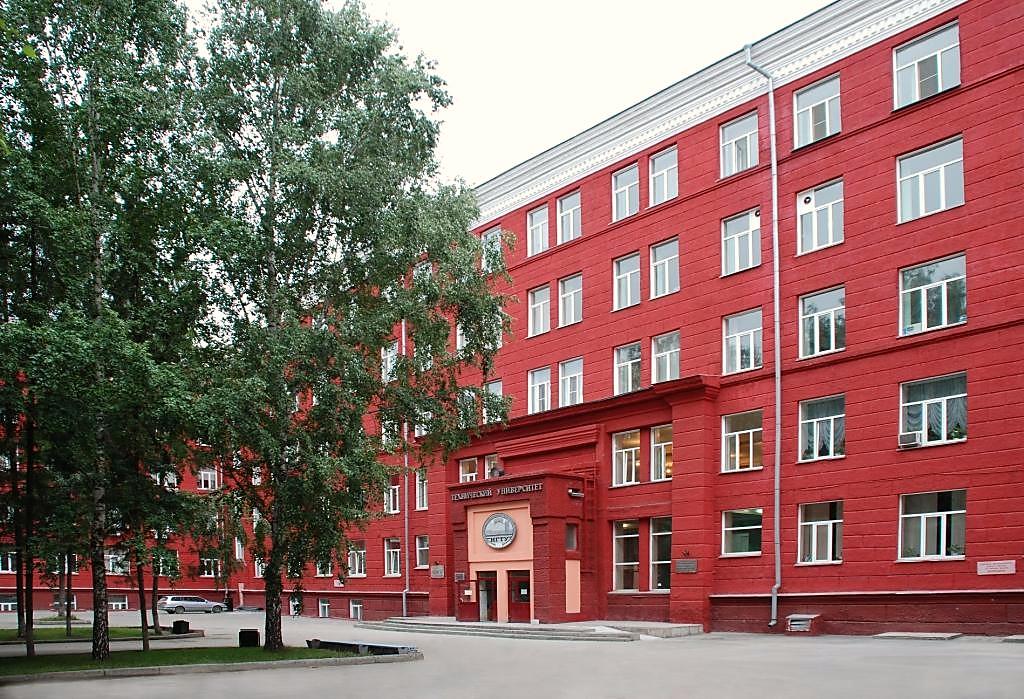 NSTU in facts and figures
37
11800
56
60
Masters’ programs
Total number of students
Bachelors’ and Specialists’ programs
Graduates’ programs
16
930
25
28
Programs with Professional and Public accreditation
Educational modules meeting the needs of the region
Programs engaging representatives of local businesses
Students majoring in project-oriented programs
32
60
8+8
14
Team residents of the University business incubators and technoparks
Faculties and
 Institutes
Laboratories and educational and research centers
Teaching blocks and  hostels
Founded in 1950
2
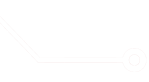 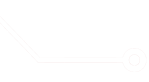 NSTU in University RANKINGS
World
14
27
7
4
23
401
-
450
351
-
400
801 
-
1000
107
96
Russia
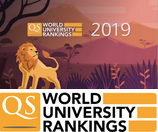 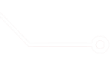 NSTU is the first among flagship universities in QS
 Graduate Employability Rankings
Total  Rating
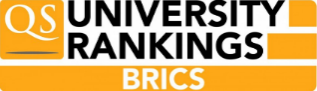 BRICS
«Engineering and Technology: Electrical and Electronic Engineering»
«Physics and Astronomy»
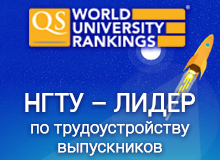 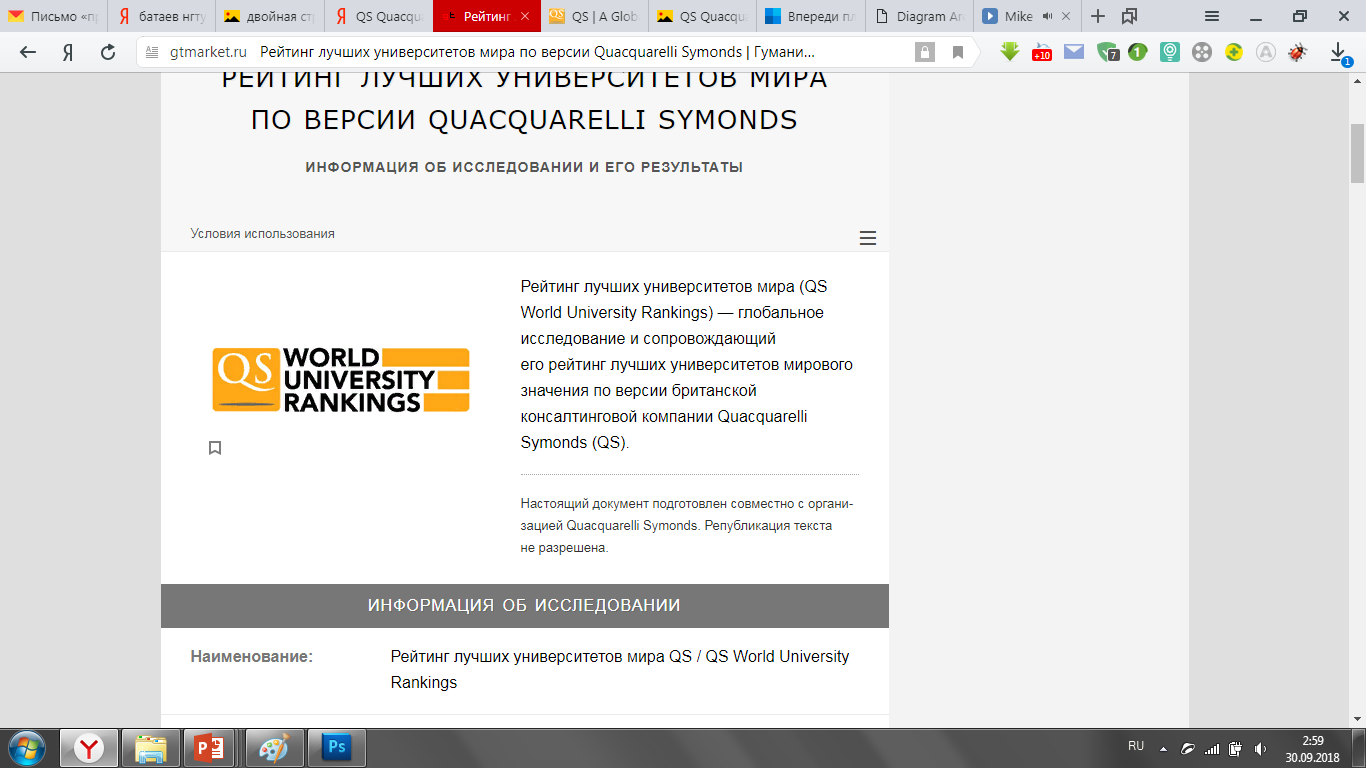 «Best Student Cities»
3
[Speaker Notes: Добаить соту зеленую – в мире», красную сверху – «в россии», переместить влево, это заготловок- «Повышение привлекательности региона на образовательном рынке РФ, Новосибирск в 100 лучших студенческих городов мира»
Добавить – Новосибирск ходит в сотню лучших студентческих городов мира-найти лого?, среди россии 4]
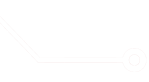 Faculties and institutions
Faculty of Automation and Computer Engineering
Aircraft Faculty 
Faculty of Mechanical Engineering and Technology  
Faculty of Mechatronics and Automation  
Faculty of Applied Mathematics and Computer Science
Faculty of Radio Engineering and Electronics
Faculty of Physical Engineering 
Faculty of Power Engineering  
Faculty of Business Administration  
Faculty of the Humanities  
Institute of Distance Learning 
Institute of Social Technologies and Rehabilitation
Institute of Extended Professional Education
Faculty of In-Service Training and Retraining 
Faculty for Learning in Retirement
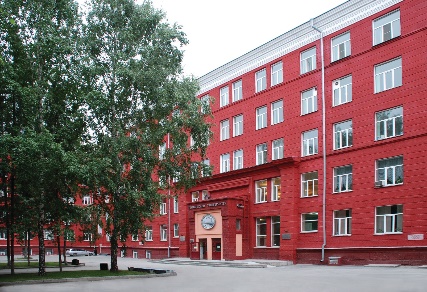 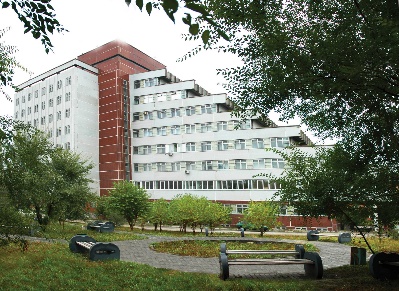 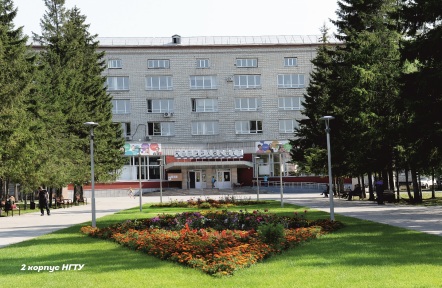 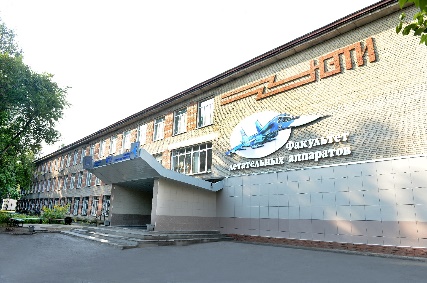 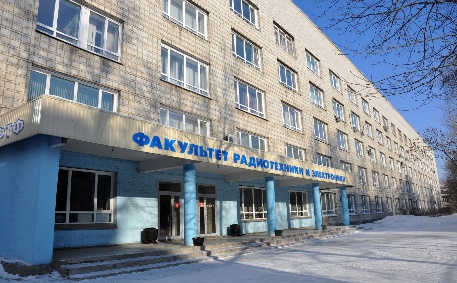 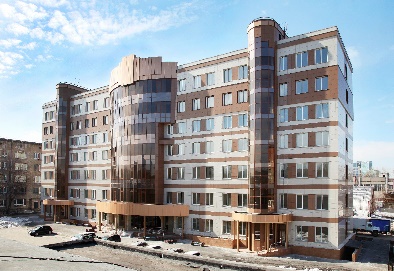 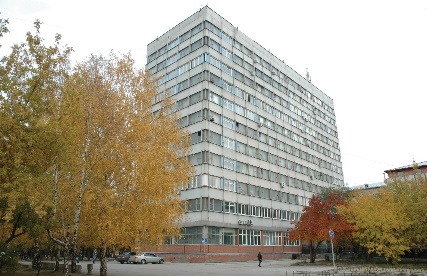 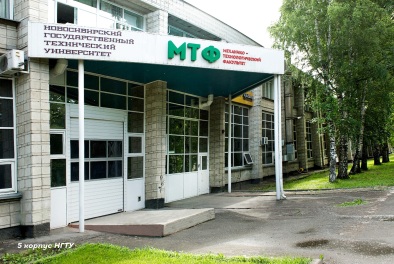 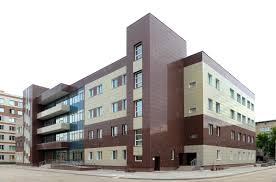 4
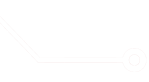 Adjustment of the teaching process to the needs of the region
Introduction of the project-based courses into the bachelor and specialists’ curricula
Project passport design
Project passports are designed on the platform  ‘project-study.nstu.ru’  with the  themes defined by the research interests of the university laboratories and  business partners
Diversified projects meeting 
the needs of businesses
42%
Choice of a project
By registering on the platform students choose a project and their role in its implementing.
Projects for all programs and form of learning in 2018/19 academic year
250
Confirmation of  enrollment
The project manager confirms students’ enrollment and their roles in the project.
Students participating in projects
1285
Documentary  confirmation
The order  of  the inter-departmental project team membership  is issued in the University information system
Project implementation
The time-table for the discipline ‘Project-based activity’ presupposes simultaneous work of the inter-departmental teams
Assessment
Project-based activity is assessed every semester . On completion projects ‘products are presented to the board of experts.
project-study.nstu.ru
5
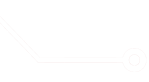 Adjustment of the teaching process to the needs of the region
Research and Production Educational Consortium in Aircraft Engineering
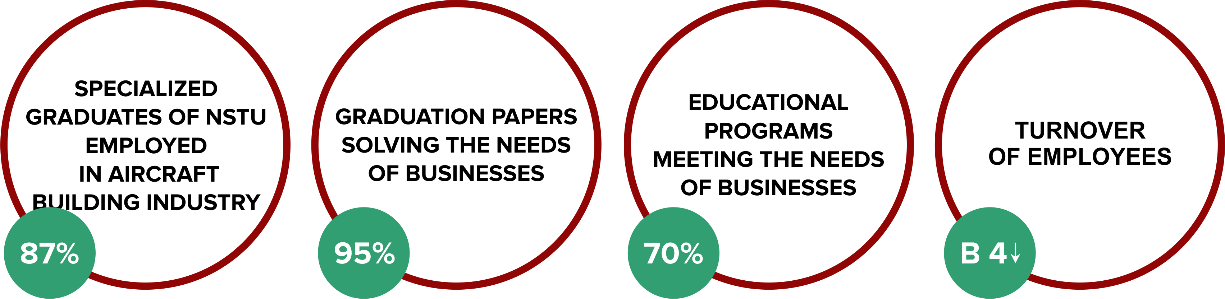 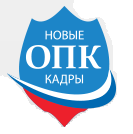 Training of specialists for the Defense Industry Complex
315
Specialists graduated since 2014
16
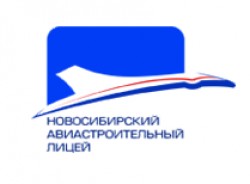 Partner Companies
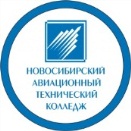 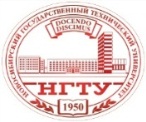 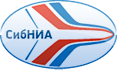 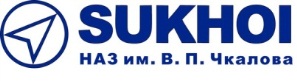 Meeting the needs of other fields of industry
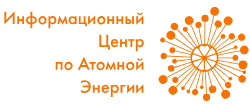 Regional Atomic Energy Information Center (AEIC)
Students Design Bureau ‘Robotics and Artificial Intelligence
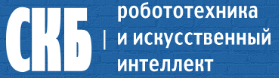 10 000
1 500
Students of general and secondary education per year
Students of general and secondary education per year
6
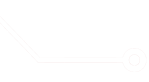 New educational programs
Within the project 
«Digital Educational Environment of the Novosibirsk Region»
The Program of 
Personnel 
Retraining
Within the project
«Academgorodok 2.0»
Online-Based Program ‘Digital economy’
NSTU, SibSUTI, NSUEM, 
Regional Ministry of Education, Regional Informatization department
Digital technologies in state and municipal management
Regional Informatization department
4 NSTU-SB of RAS joint Master’s programs to train specialists for the Siberian ring source of photons ‘SKIF’
Online-Based Program ‘Methods and techniques for  big data processing’
NSU, NSTU,SibSUTI , IIS of SB of RAS, 
Regional Ministry of Education, 
‘ARIS” agency,  ‘Vympelkom’ company
Information Systems Cyber Security
7
[Speaker Notes: Можно править полностью, но! Не нарушая логики]
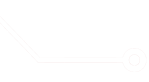 NSTU research projects
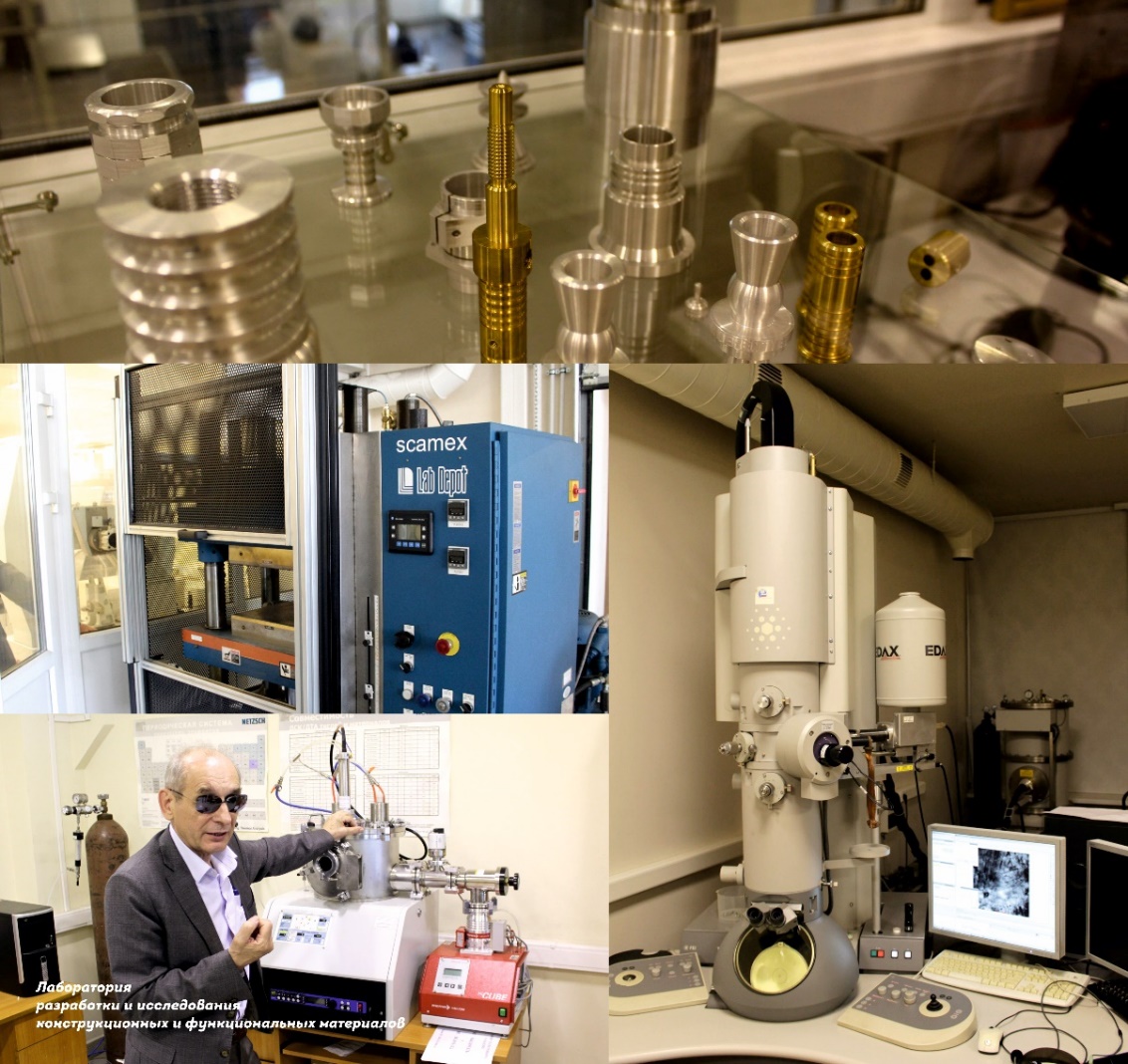 Development of hardware components for quantum electronics, low-temperature and microwave electronics for quantum systems of information processing
Technology for producing ceramics and ceramic-based composite materials for medical purposes
Development of high-tech process for producing uninterruptable power supply and energy storage systems
Testing and computational modal analysis of large-size convertible constructions for air and space navigation
Radar impulse and radar interference simulator
8
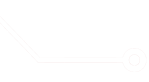 NSTU research projects
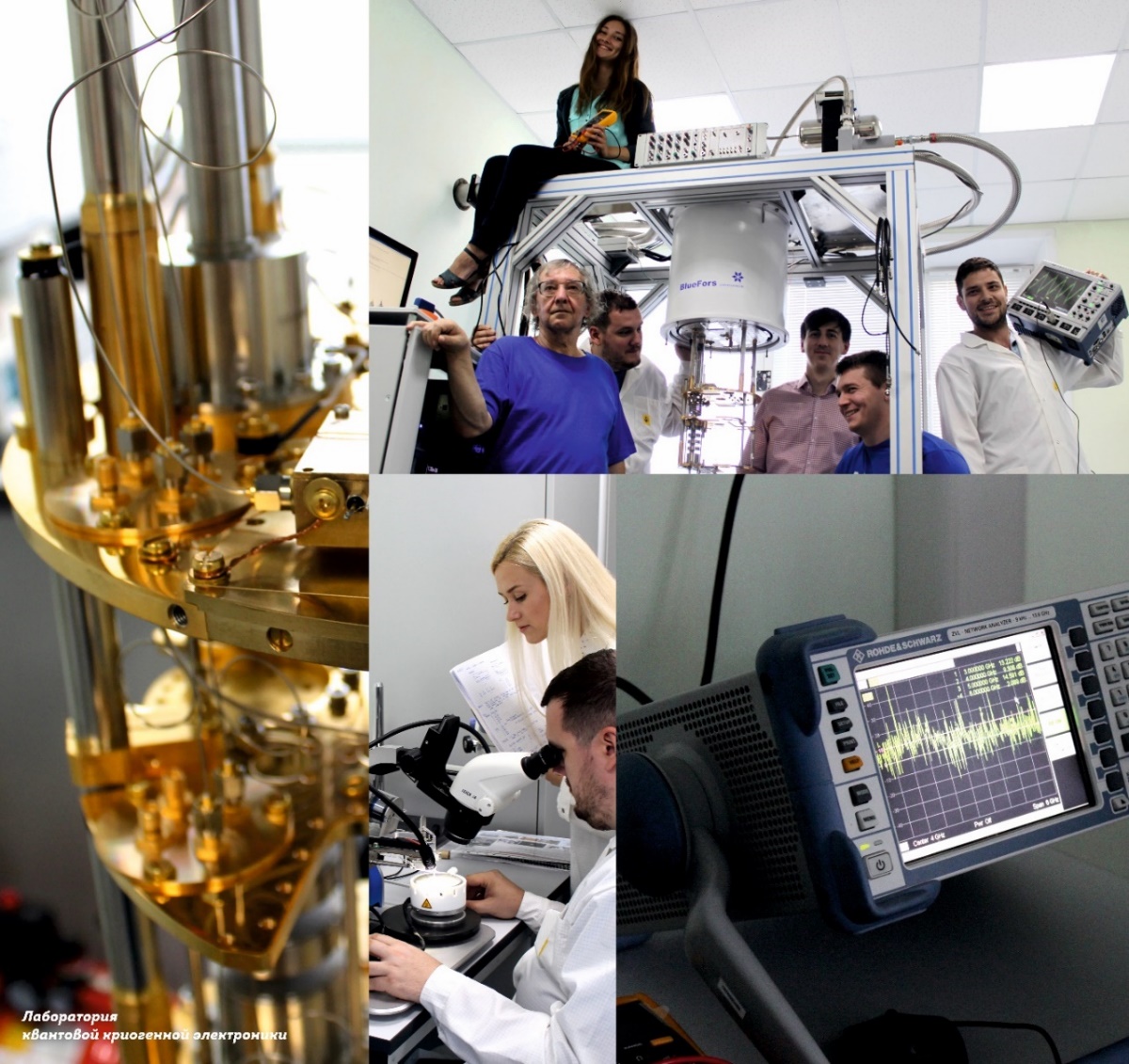 In-situ research into fast structural transformation in metal alloys in the process of friction by using synchrotron microdifractometry
Power efficient electric motors with unconventional windings and permanent magnet
System and application software for calculating electromagnetic, thermal and stress  fields
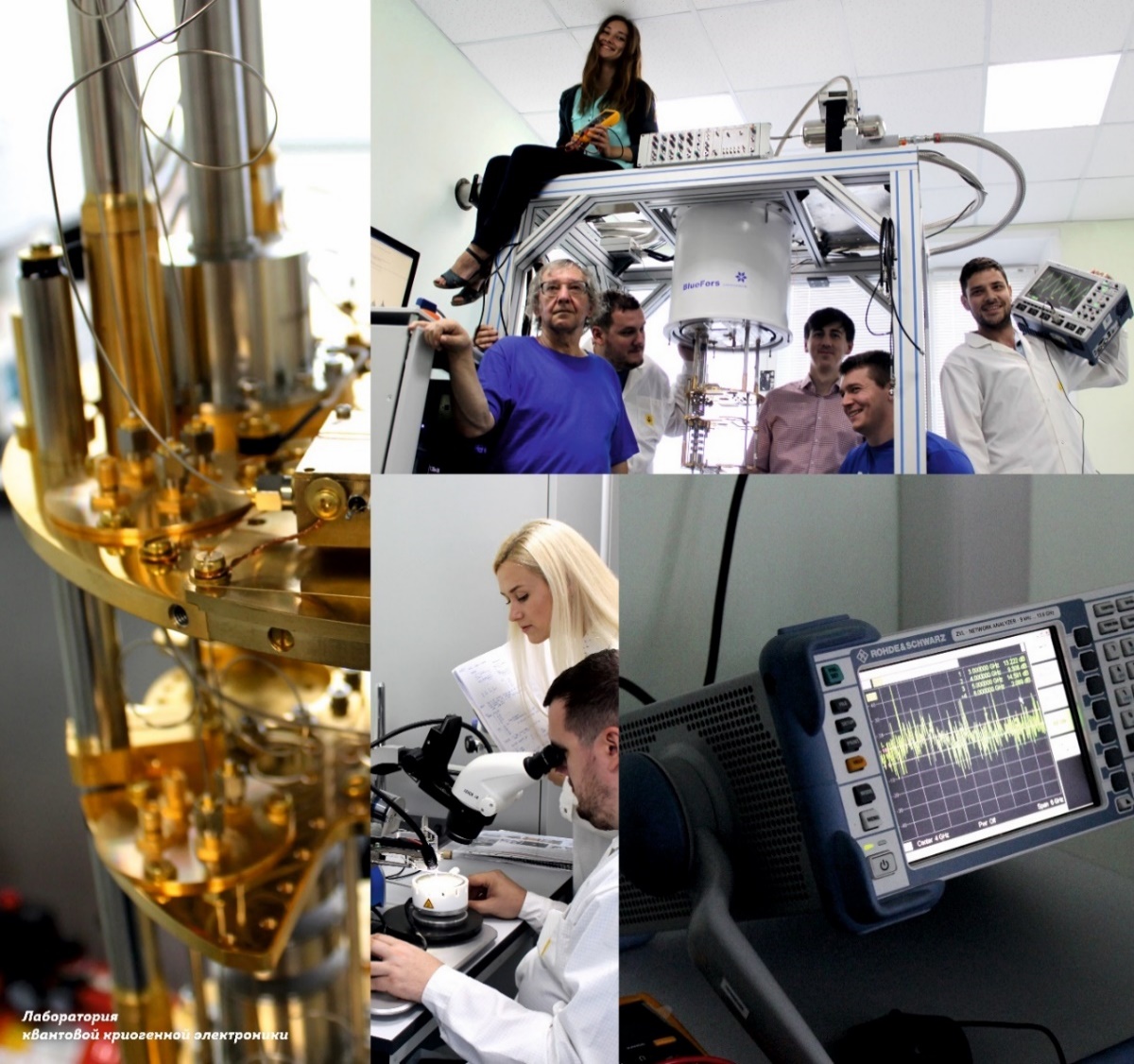 Pilot project on isolated power systems on the basis of distributed low energy generation and their connection to existing electric networks
Development of spacecraft power conditioning units and dual-purpose mechatronic modules
9
Test sample
SMART
ENERGYGATE
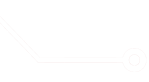 Major research results: smart power and electrical engineering
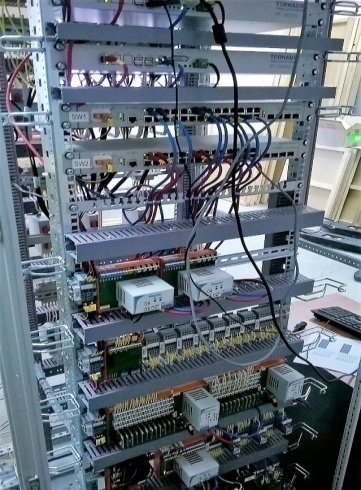 SMART AUTOMATION OF HANDS-OFF LOCAL LOW GENERATION (up to 25 MW) POWER SUPPLY SYSTEM
Russia; export to BRICS and South-East Asian countries
Reliable and cost-effective power supply of remote objects (plants, residential complexes)
Incorporation of small size  power stations into isolated power supply systems
Transmission of energy surplus into main power supply system
The amount of investment into integrated construction on target markets  by 2035  ≈ $270 млрд;  the share of Smart EnergyGate devices  ≈10%
Breakthrough technical solution unparalleled nor only in Russia, but in the world!
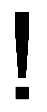 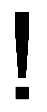 Demands of the region: projects «Smart municipal power industry»
«Smart distributed energy generation»
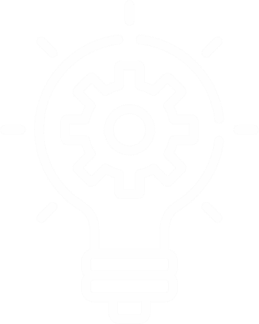 Installation of the first 
Smart EnergyGate devices
Regional partner
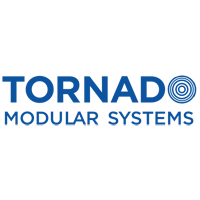 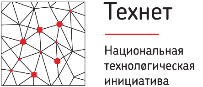 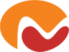 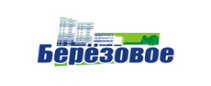 Company «Modular 
Systems Tornado»
National medical research 
center  named after E.N. Meshalkin
Market Growth Outlook
Residential area «Berezoviy»
4 applications for inventions
10
[Speaker Notes: ДЕЛАТЬ]
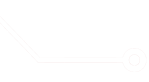 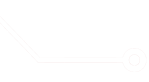 Nstu innovation structure
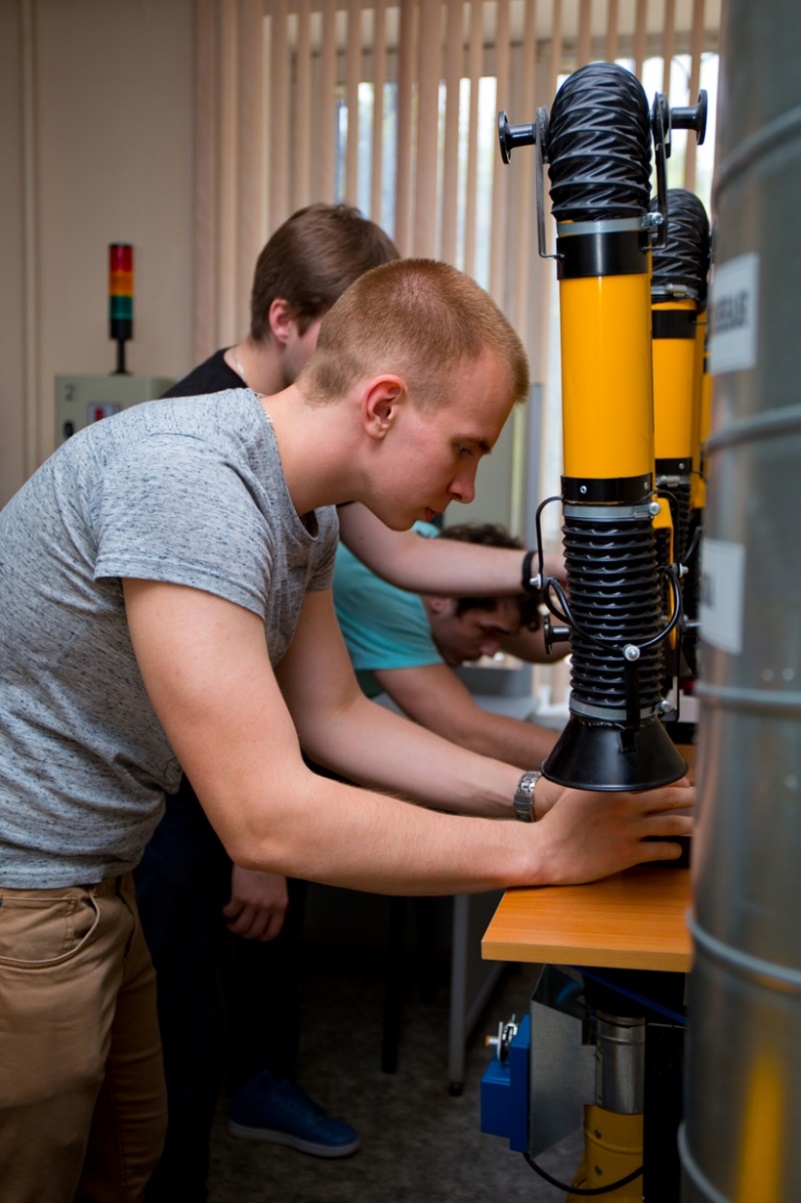 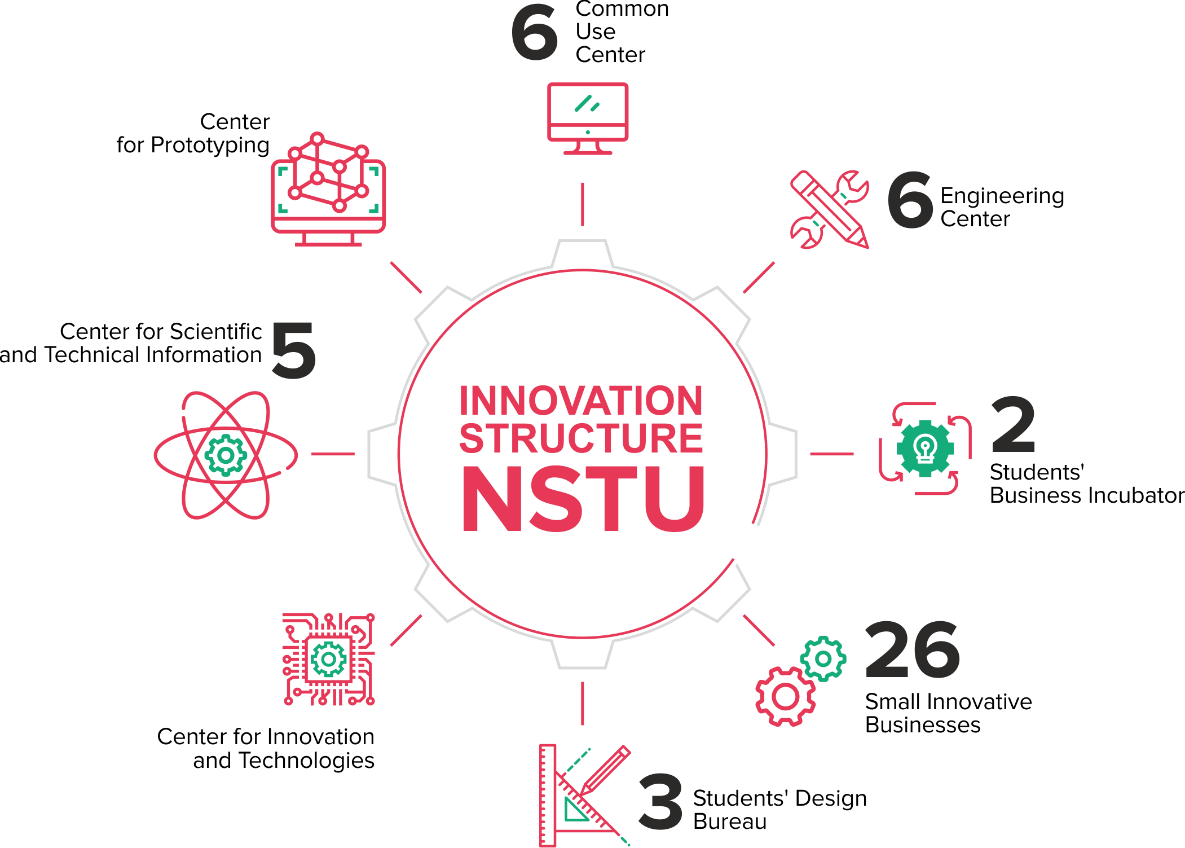 11
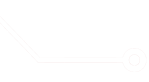 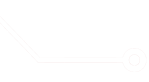 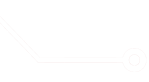 Ключевые проблемы развития Новосибирской области*
NSTU AS AN ACCELERATOR OF INNOVATIONS
269
Participants of the project «Innovations management»
The Networking 
Inter-University Business 
Incubator opened at NSTU
2016 - 2018
Participants of events with successful start-upers and entrepreneurs
 (Zvonobot,  Pharmznanie, and others)
370
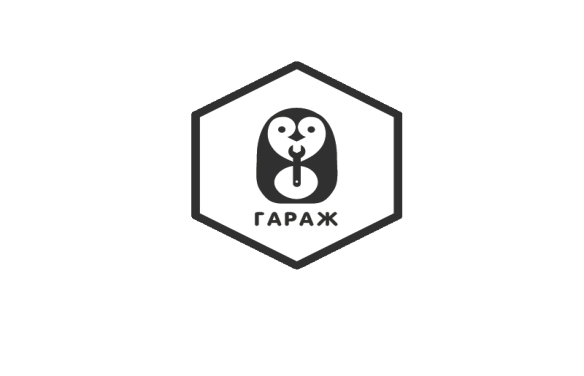 6
Trend scouting through Big Data, IoT, 
Machine learning, etc.
33
project team residents
sbigarage.ru
vk.com/garagenstu
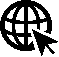 Sudents’ successful start-ups:  
CareWay (in 8 cities, revenue 7 mln roubles in 2017) Alpha Pay 24 (2017 - revenue 26 mln roubles)
Cyberschool (2018 – revenue 0,2 mln roubles)
3
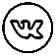 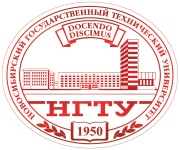 12
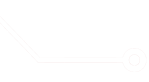 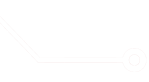 Акселерация инновационной деятельности
NSTU AS AN ACCELERATOR OF INNOVATIONS
NSTU Science and Technology Foresight
TechNet
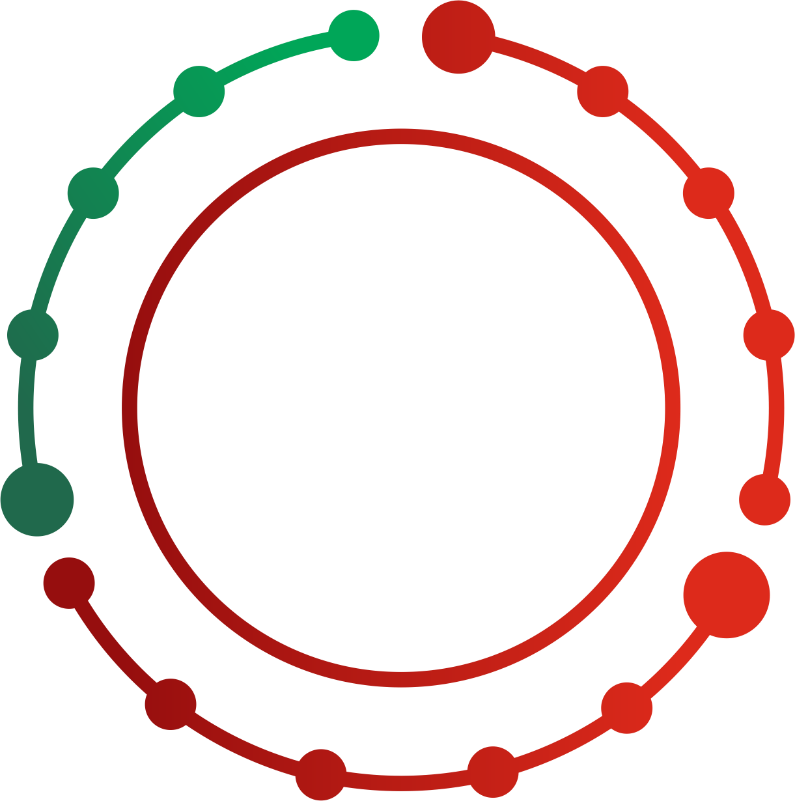 1565 people participated in foresight session
AutoNet
EnergyNet
23 projects for 
regional economy
AeroNet
30 ideas, including setting up of 
pilot and experimental 
production businesses
Regional 
foresight site
Students’ project 
sessions on 
innovative 
sci-tech markets
Plan of prospective reaearch
Foresight discussion club
15 online lectures
7 foresights
5  sessions in the format “Talk with the leaders of the region (business and authority)”
3 technological battles
12 sci-fi discussions
13
[Speaker Notes: Готово-нужна красота]
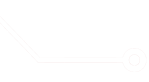 COOPERATION WITH PARTNERS IN 2018
Партнеры
1300 employer-sponsored
                students
57 contracts for research
Earned money  420 mln rbl
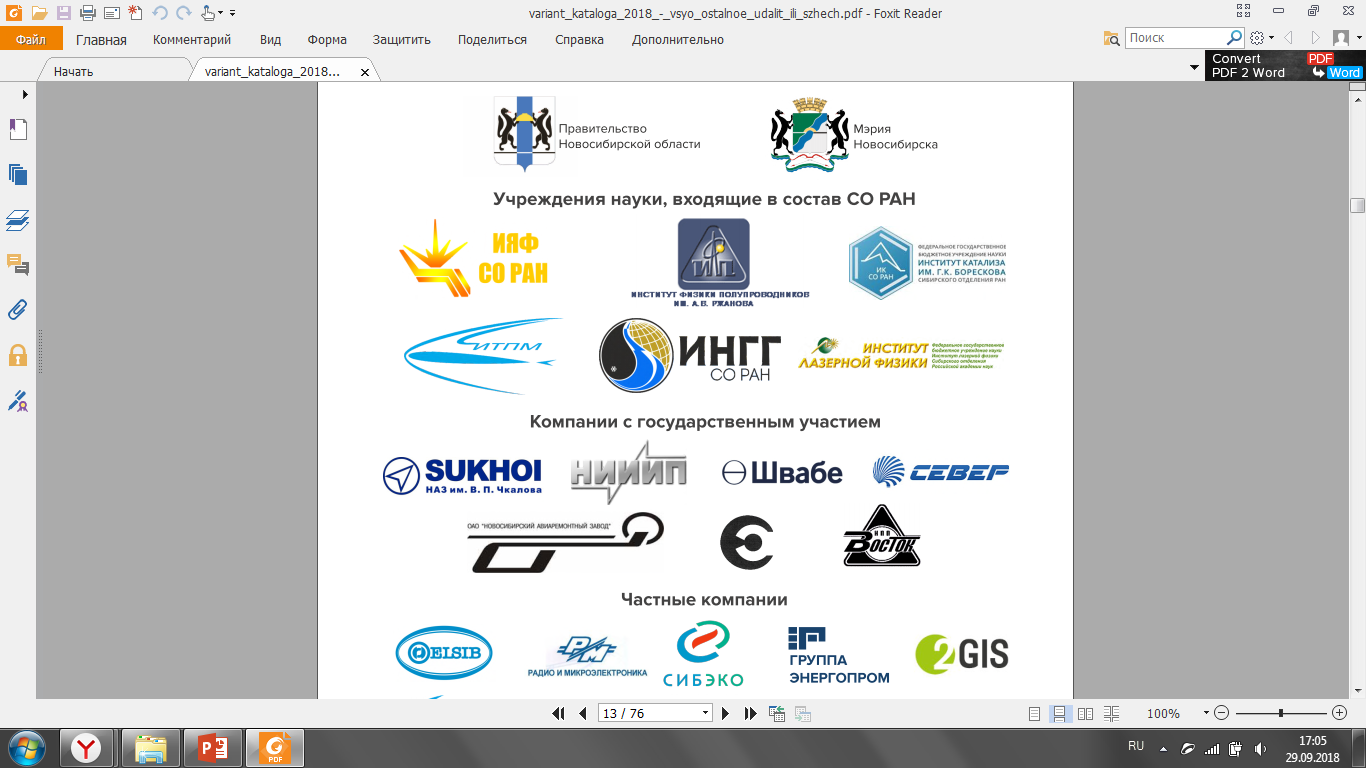 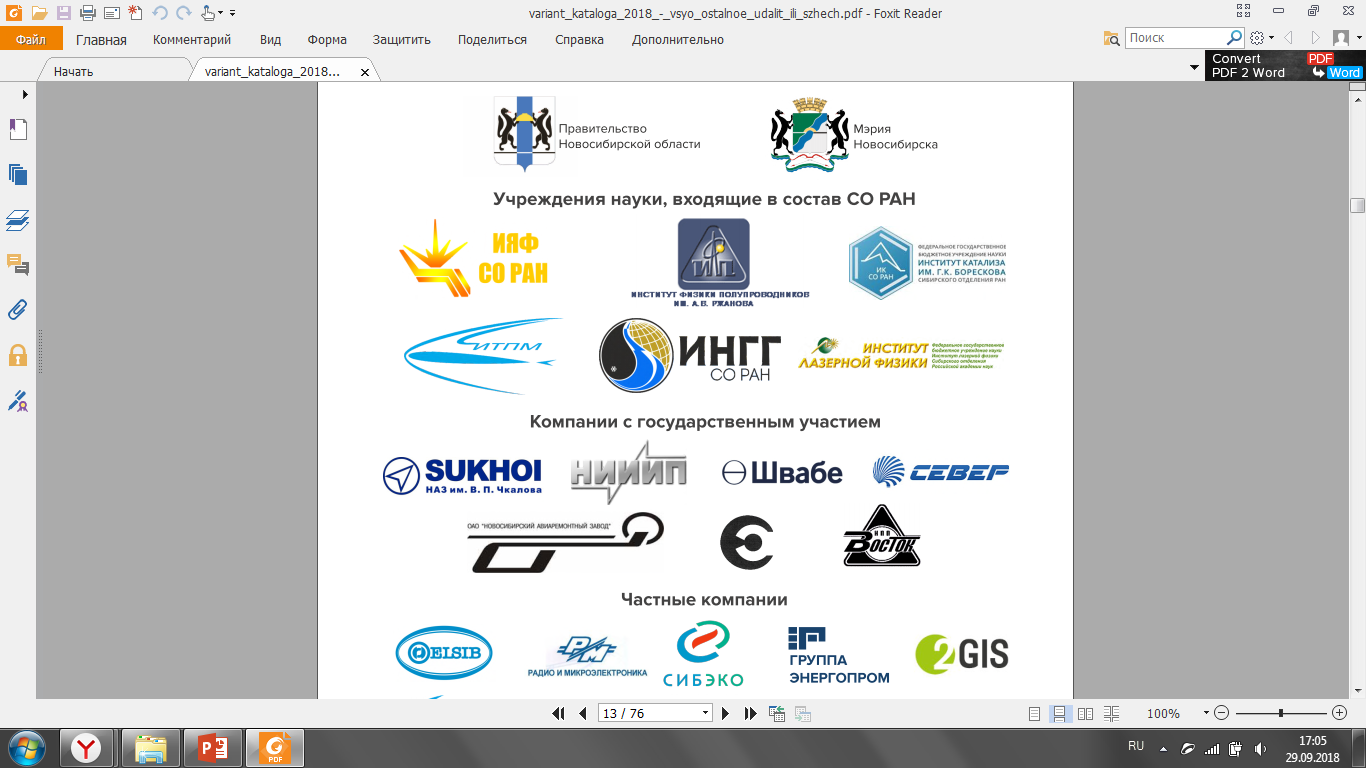 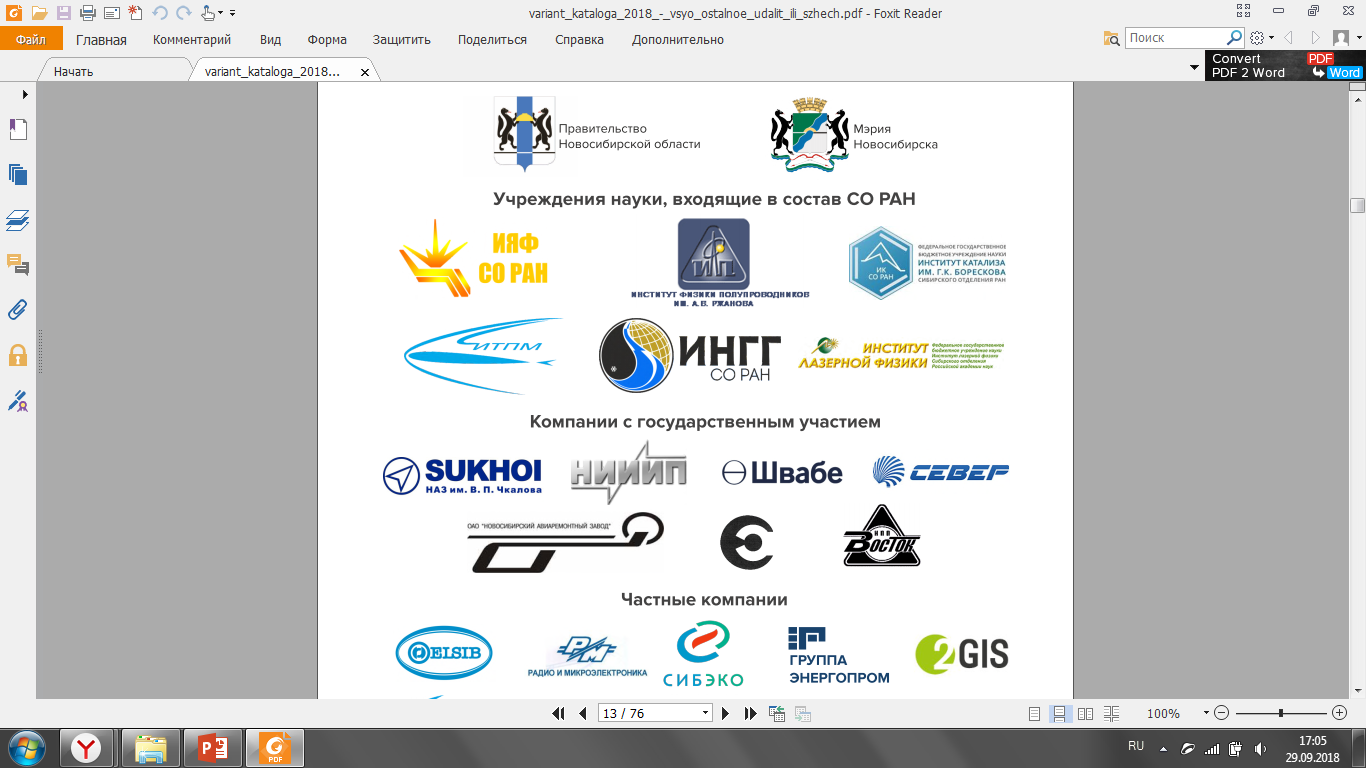 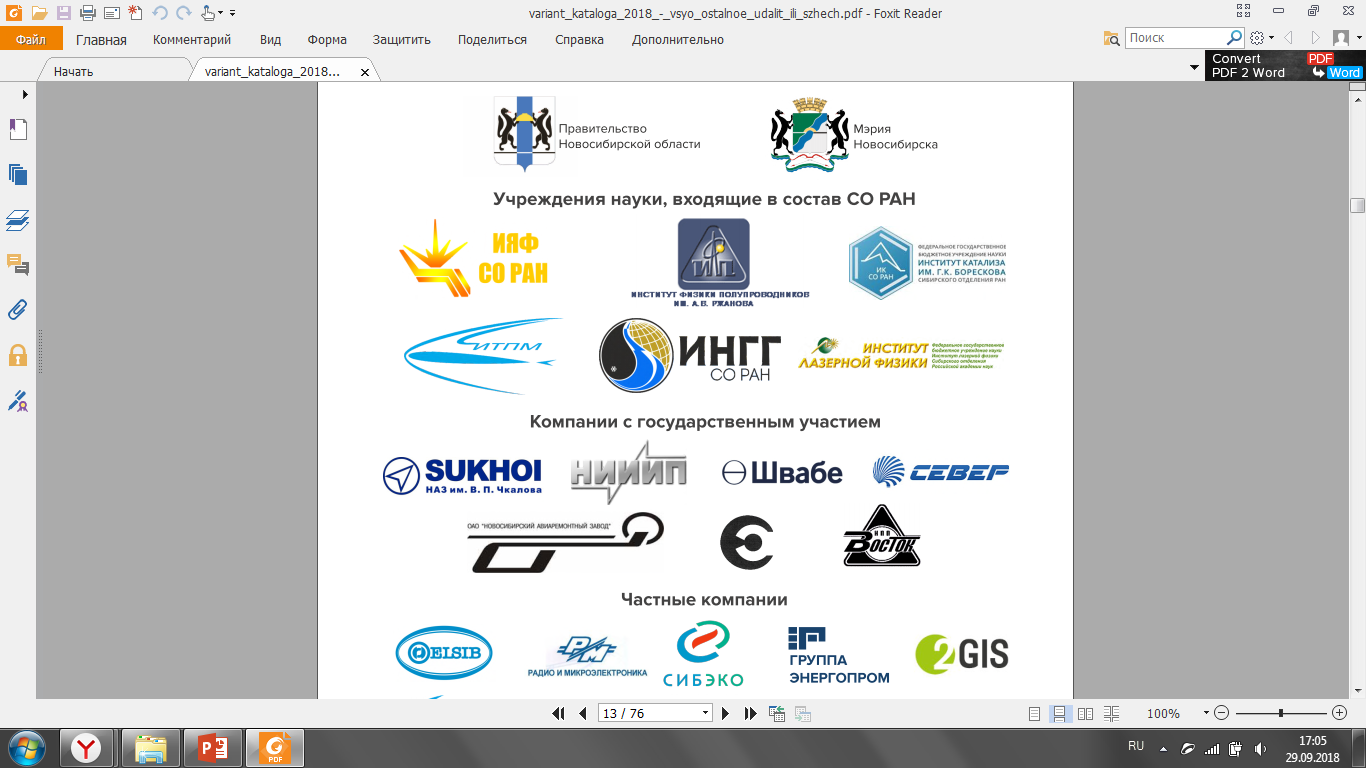 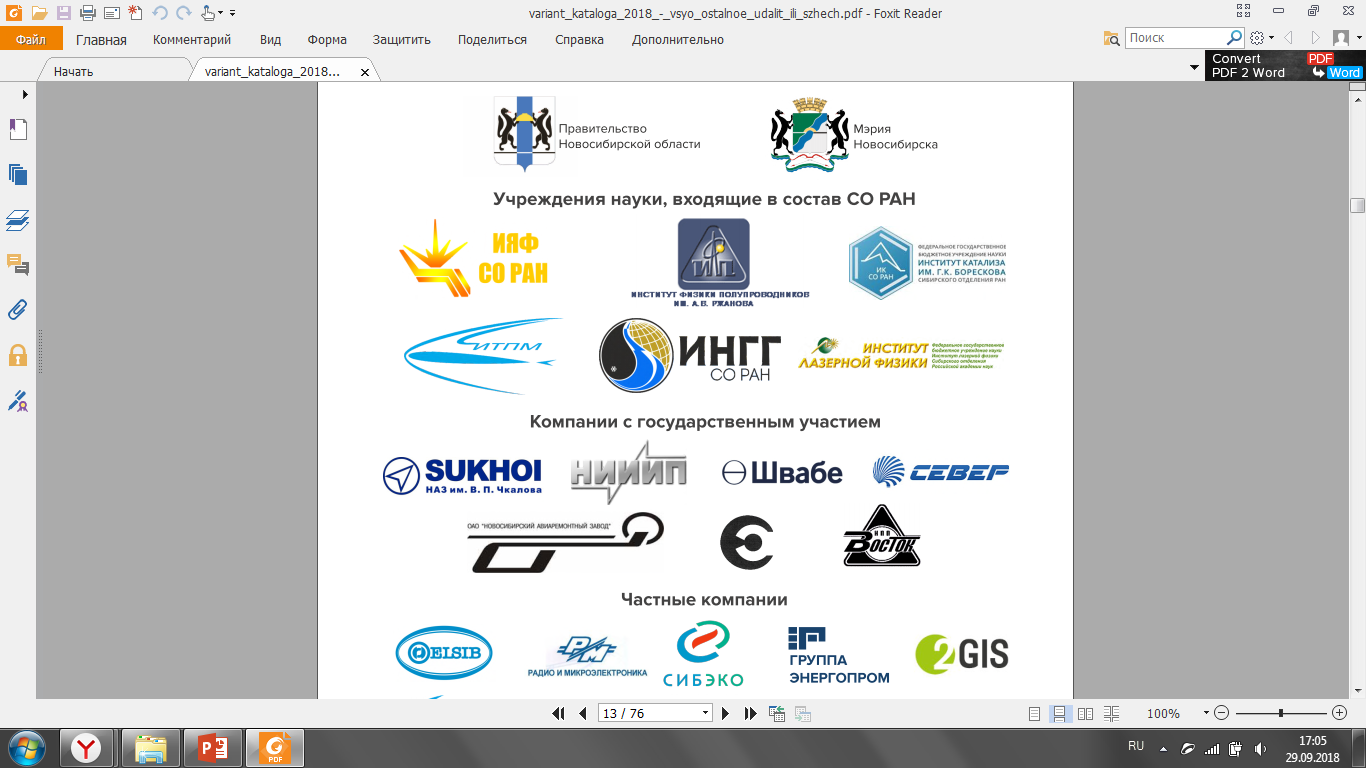 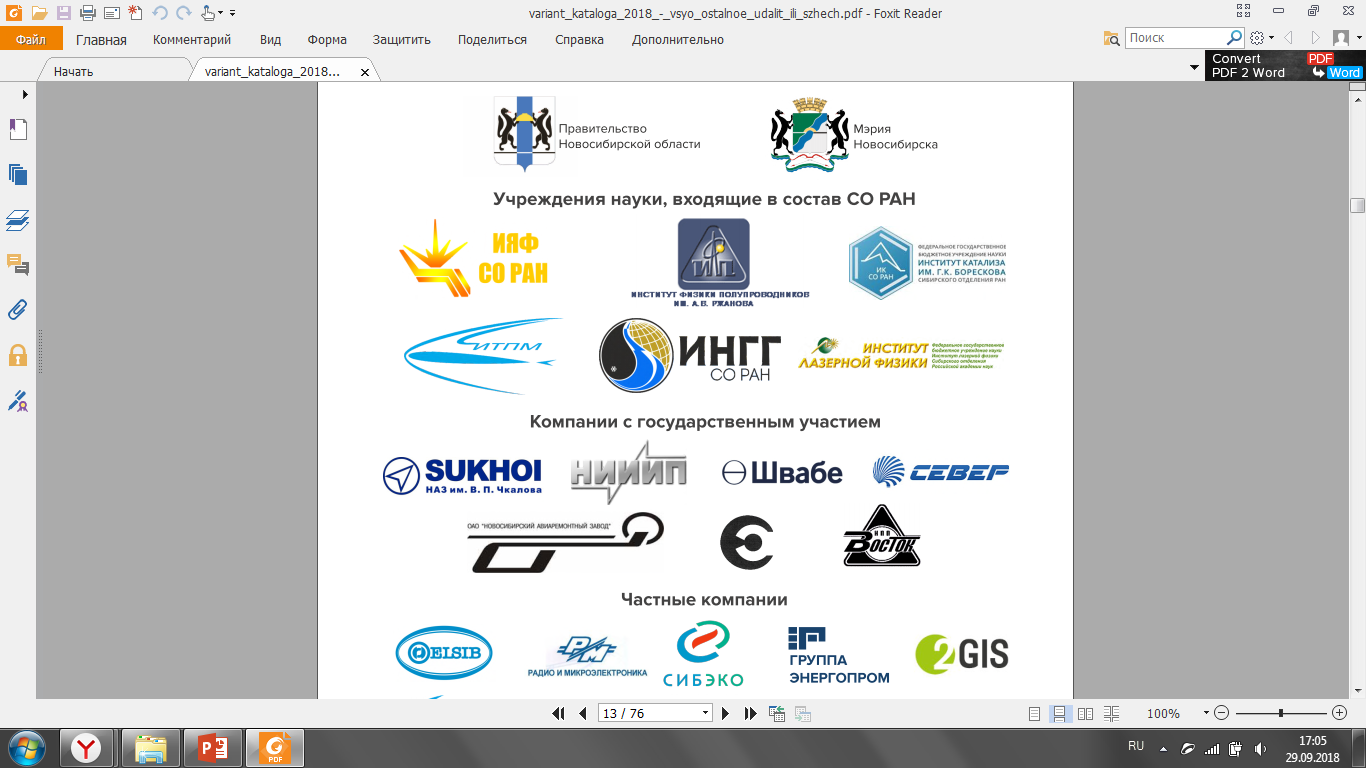 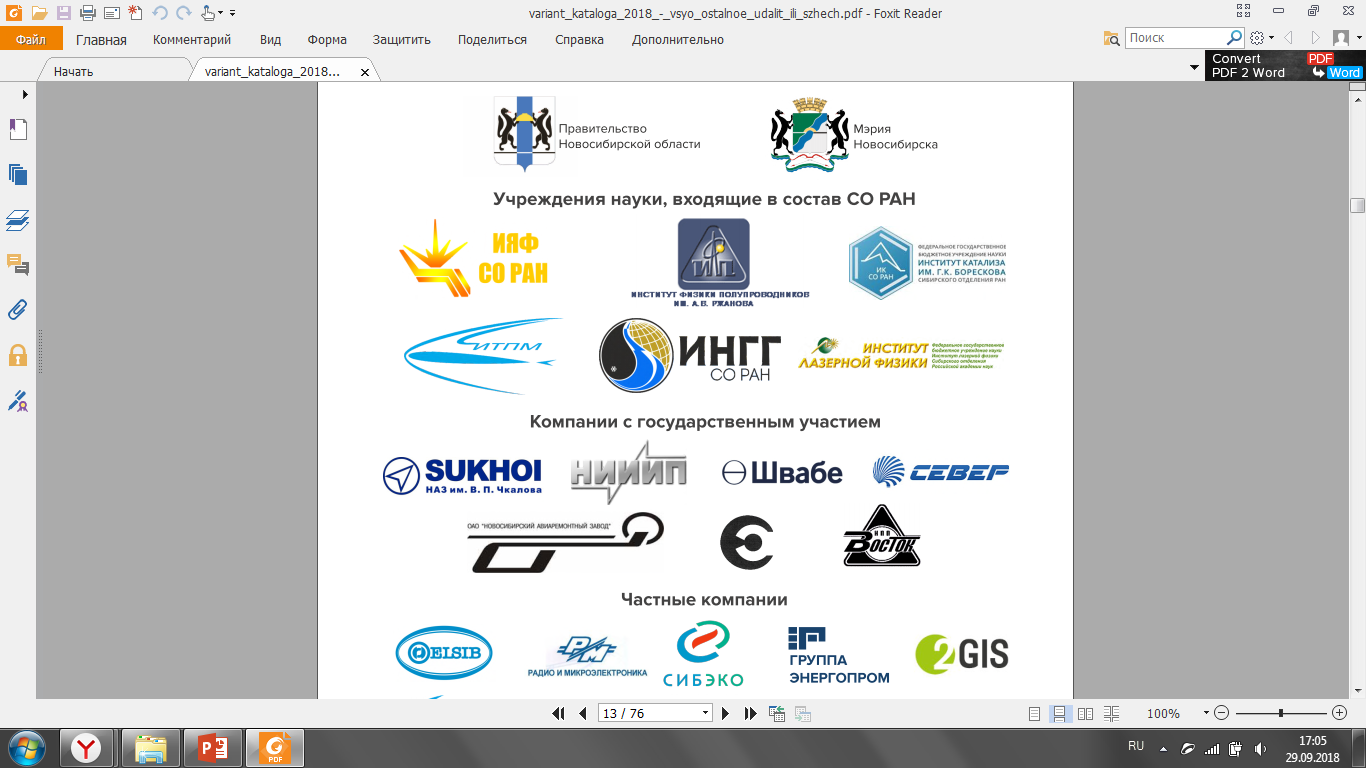 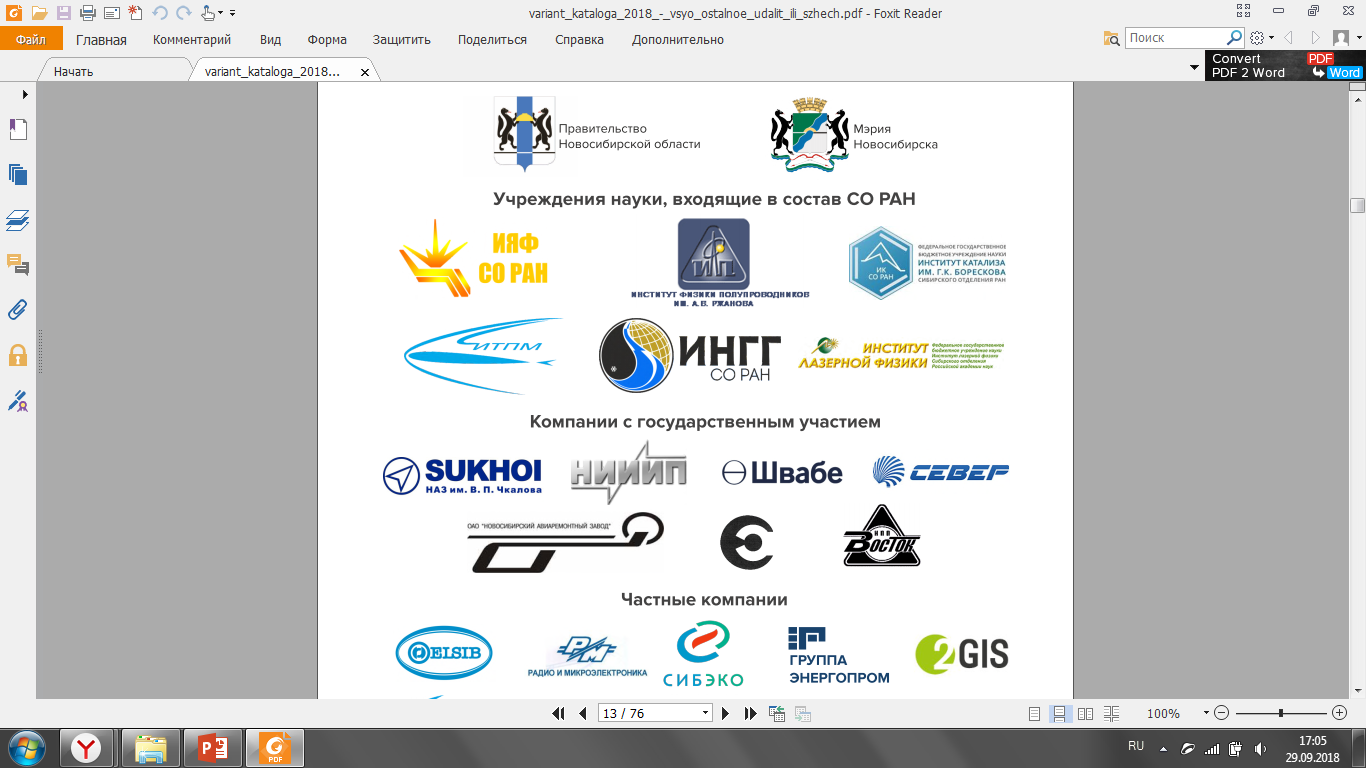 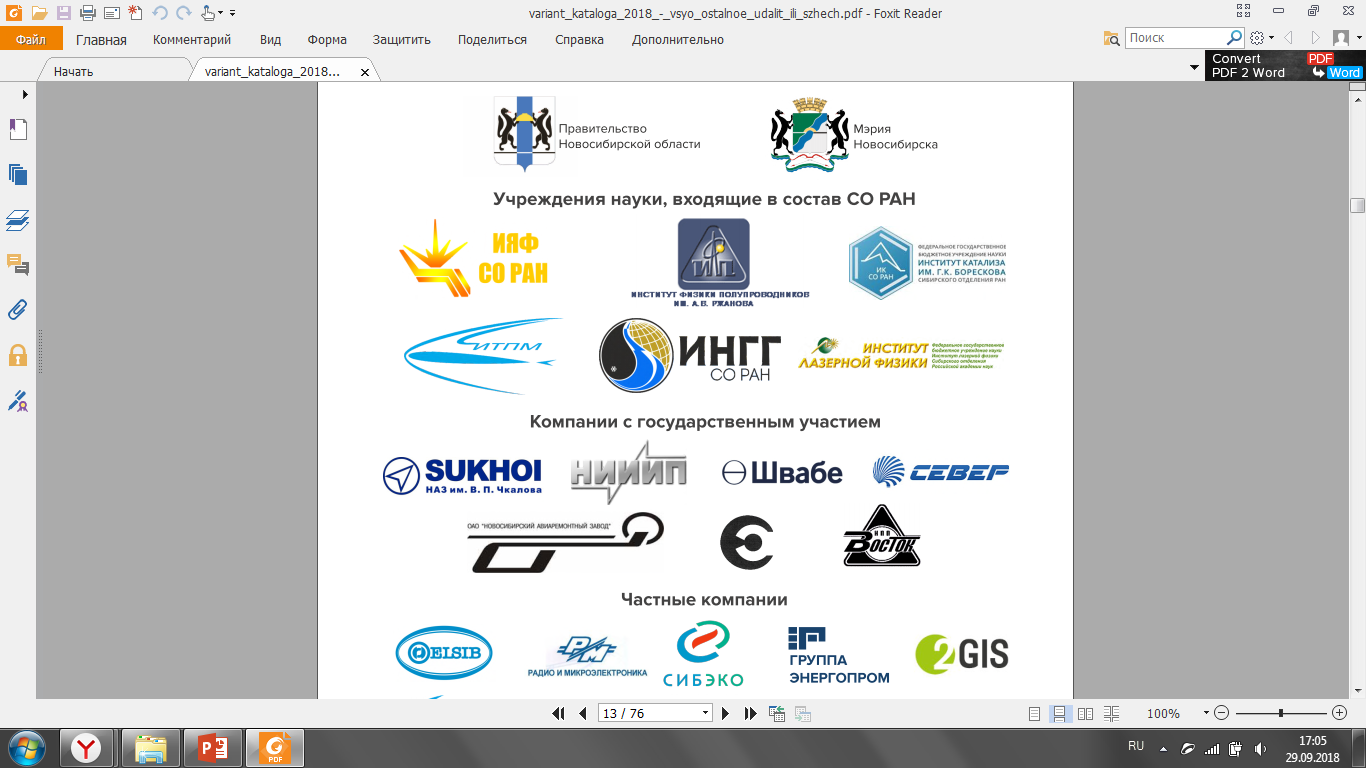 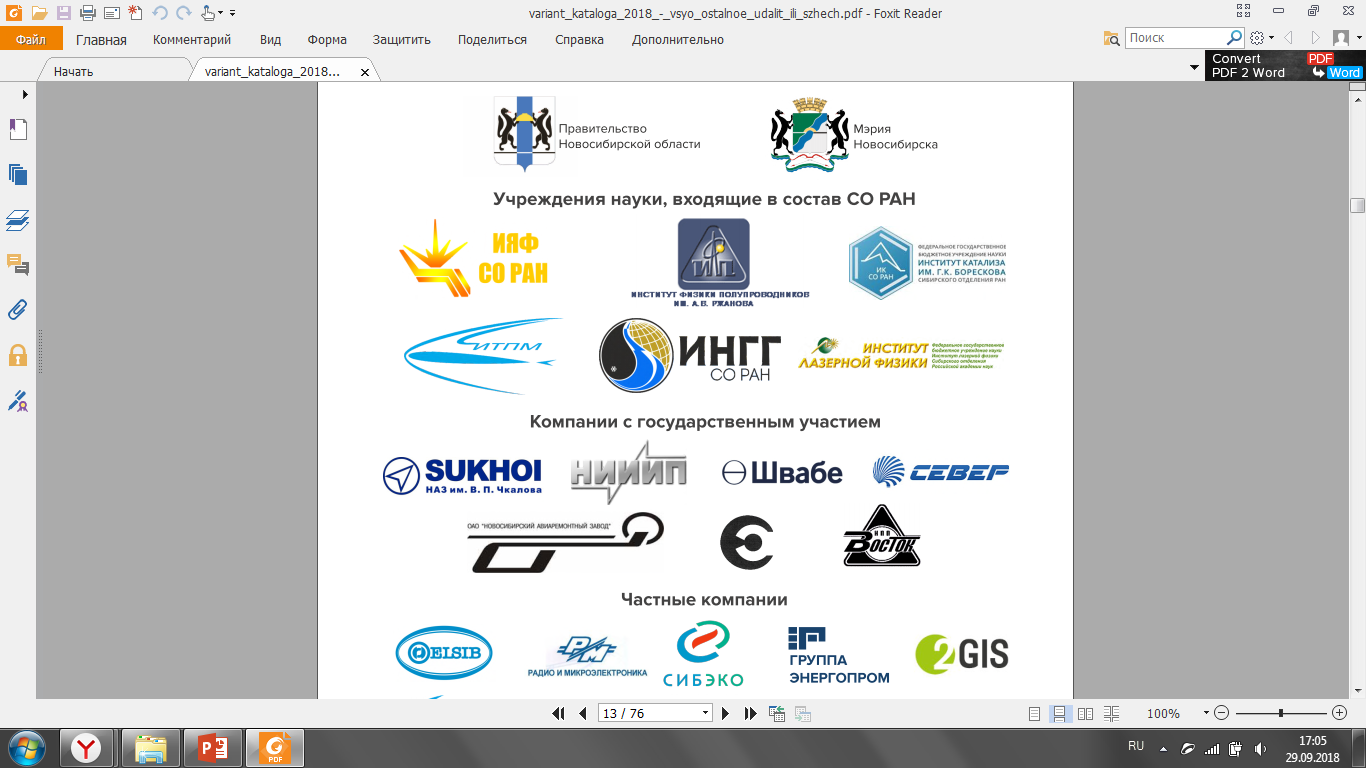 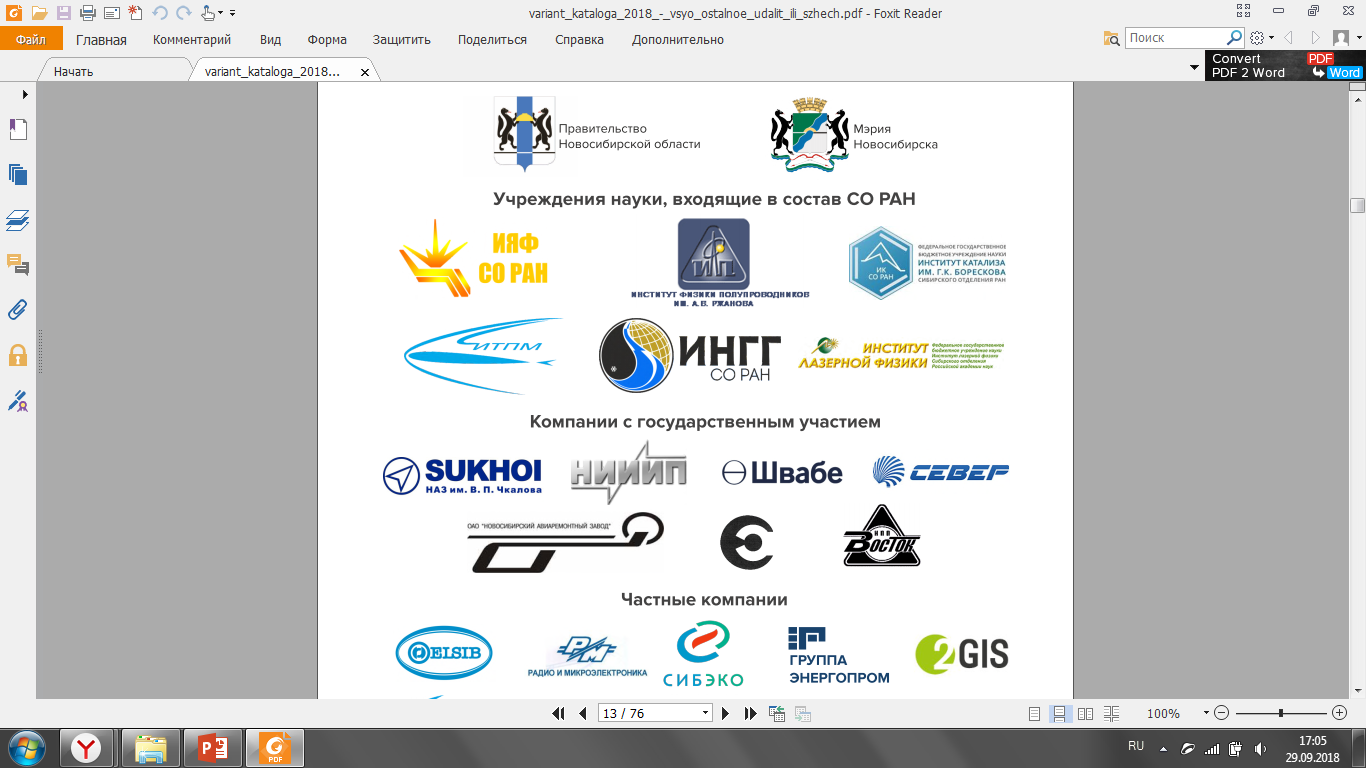 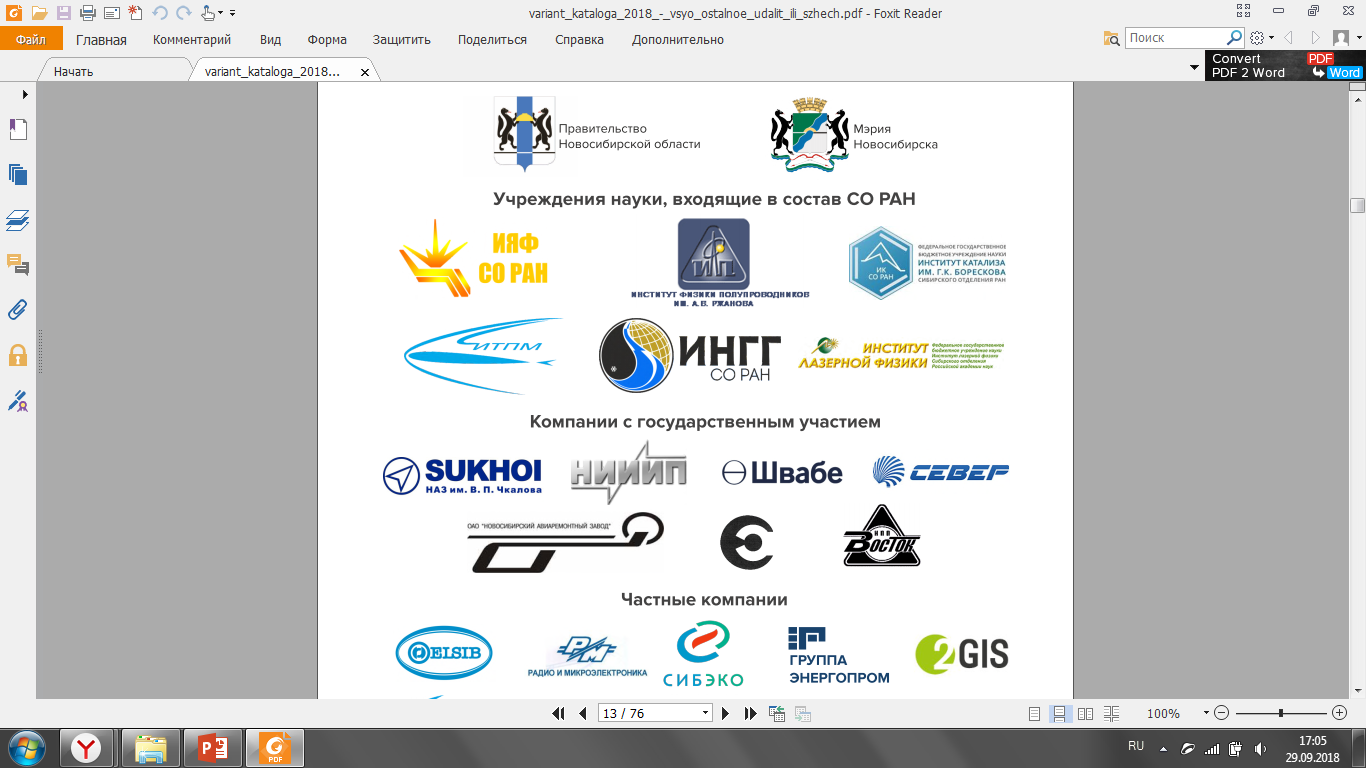 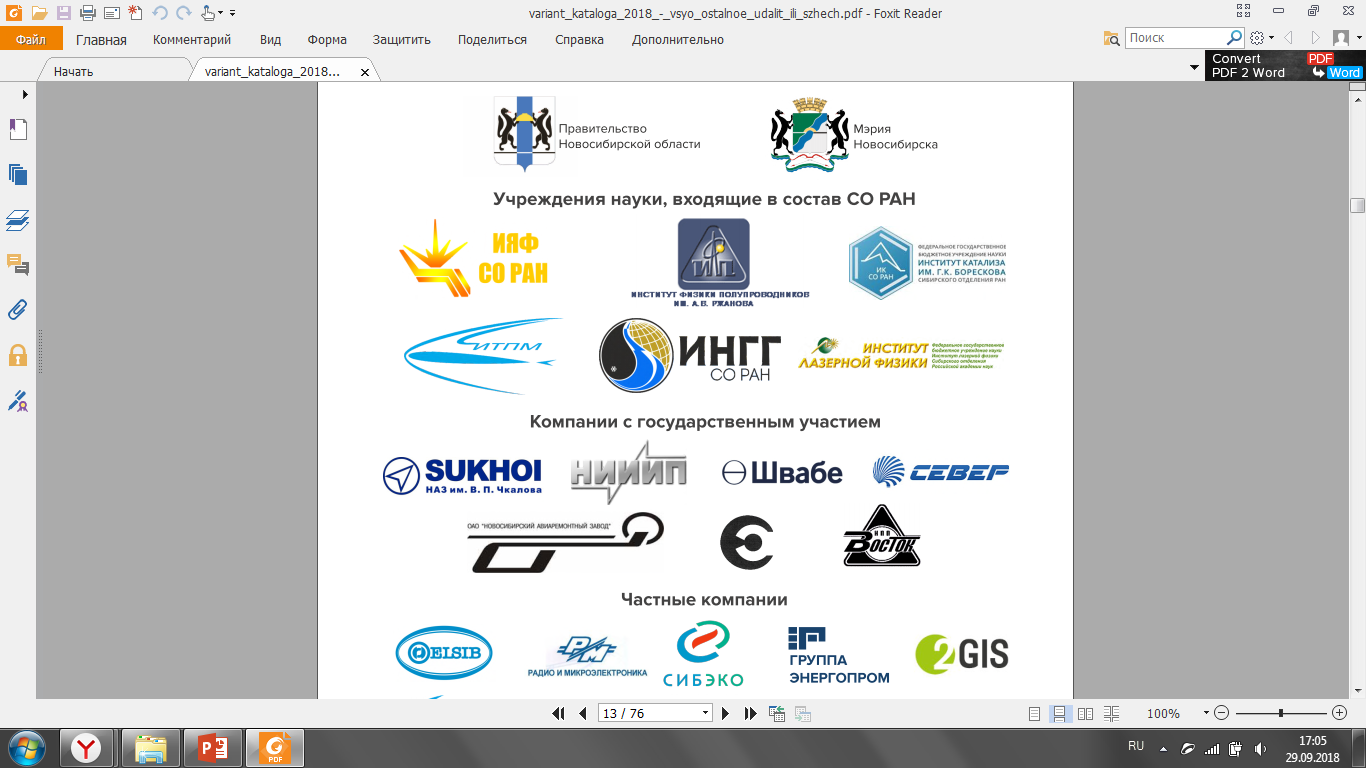 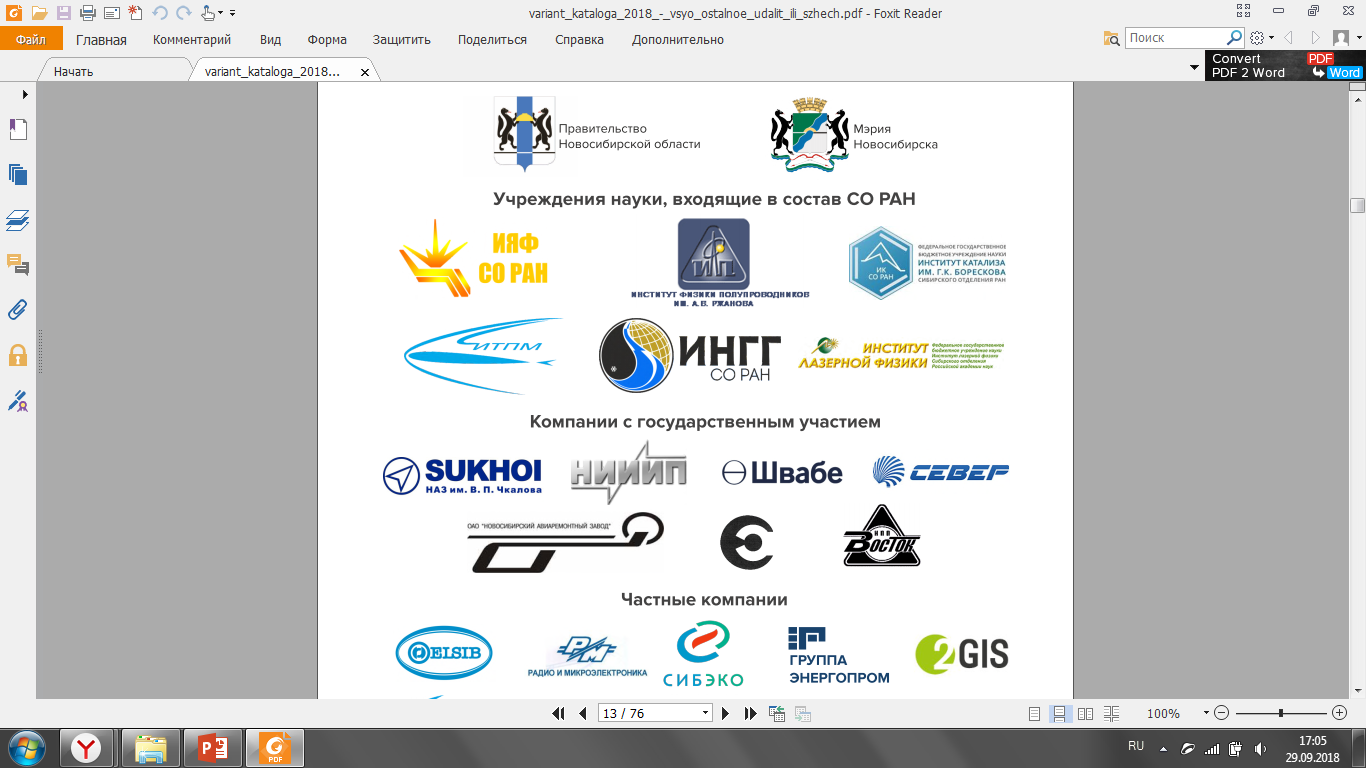 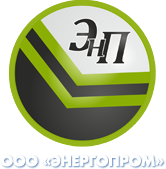 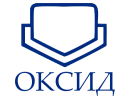 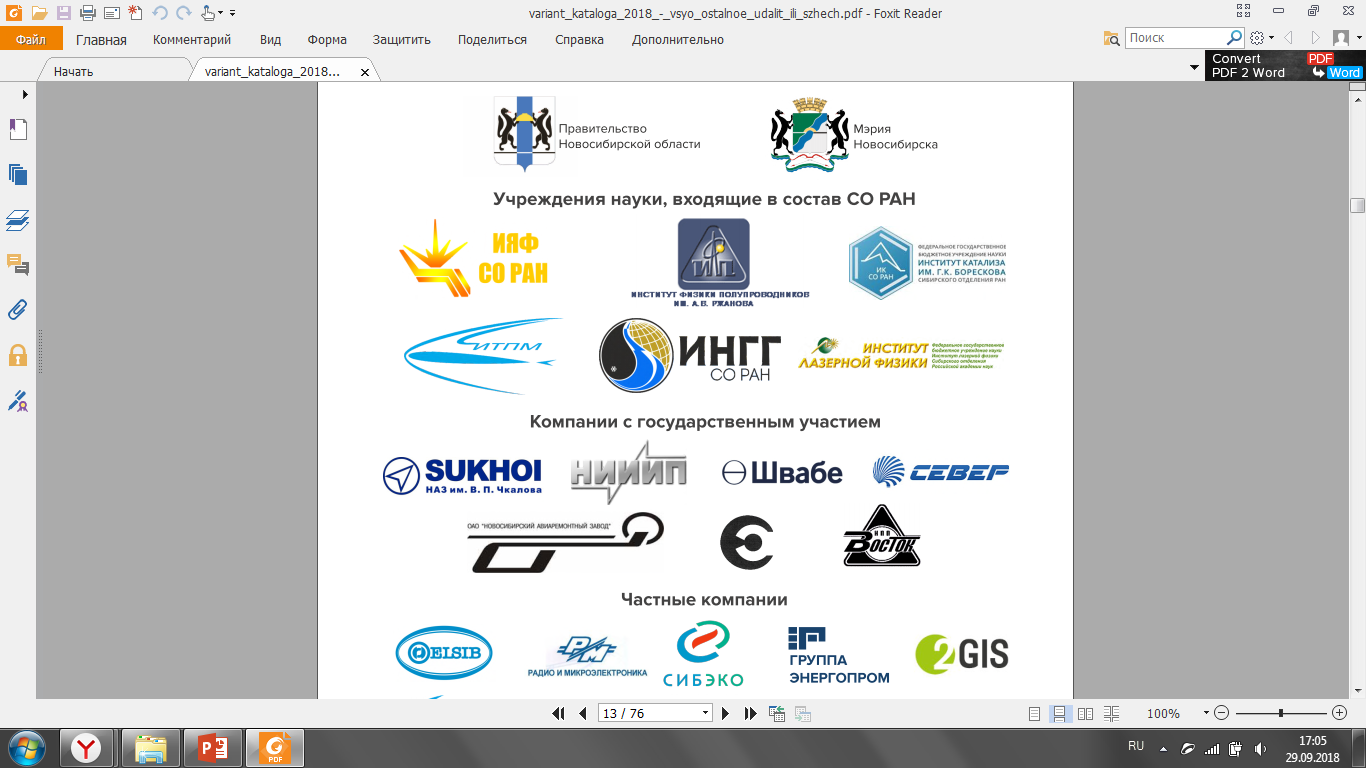 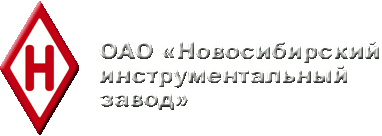 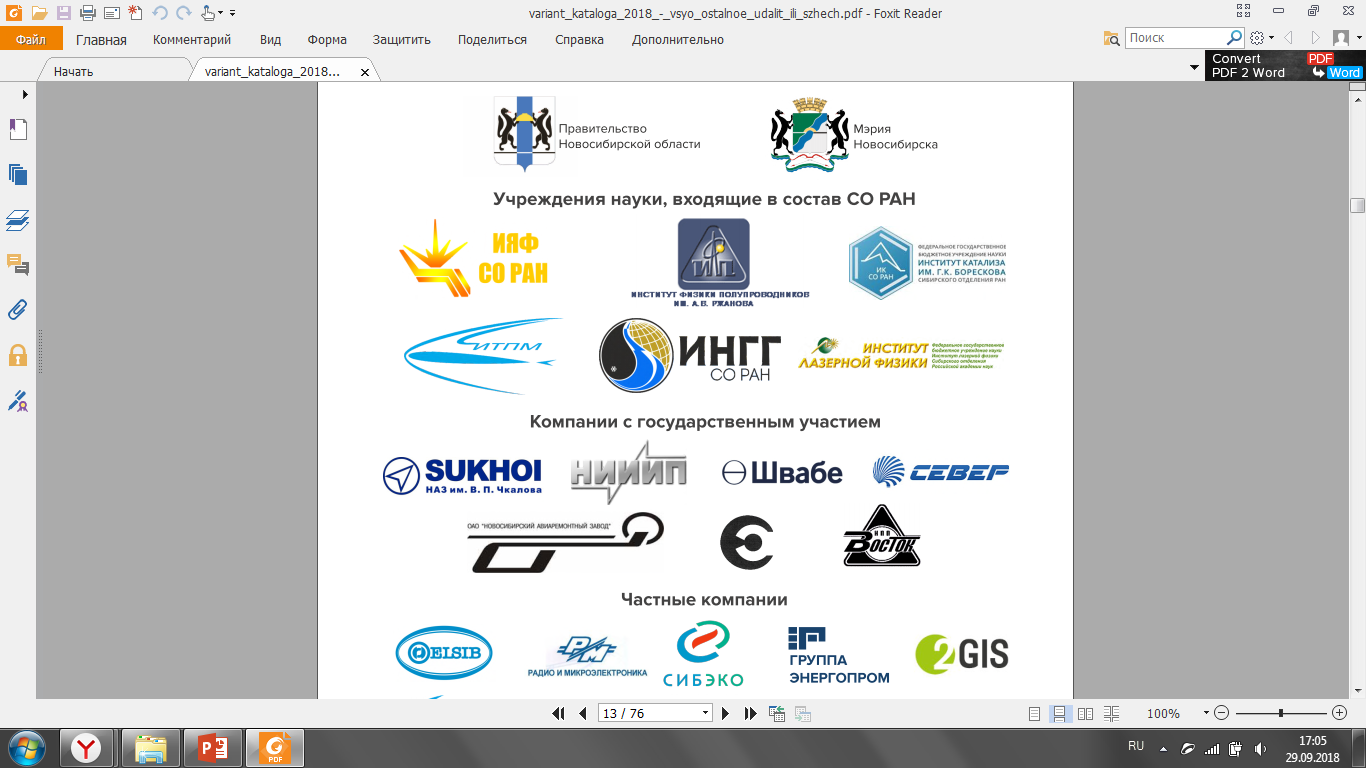 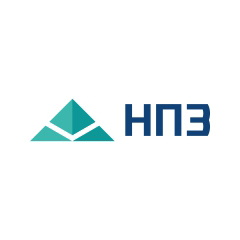 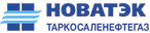 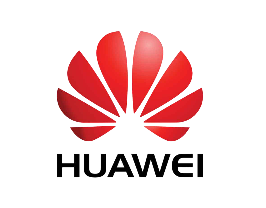 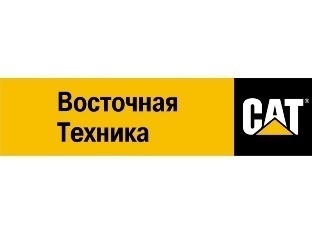 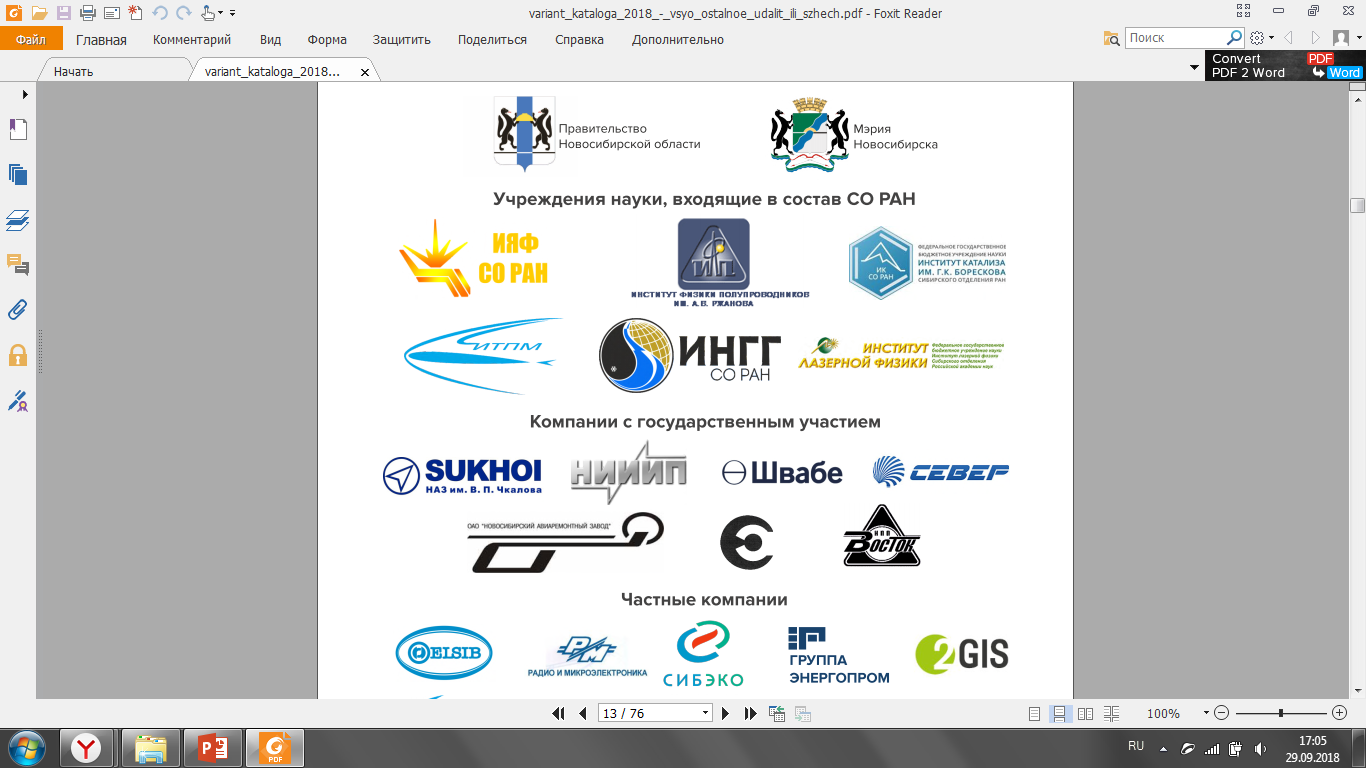 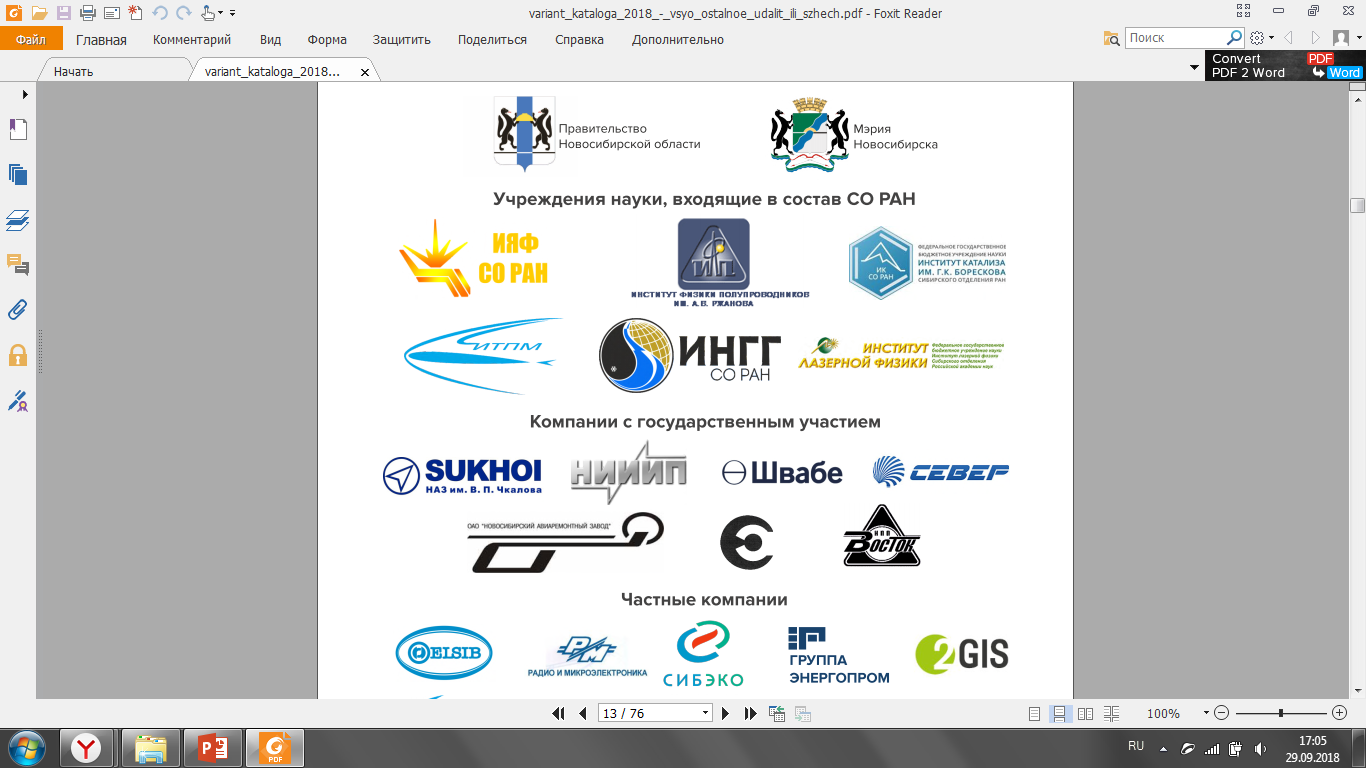 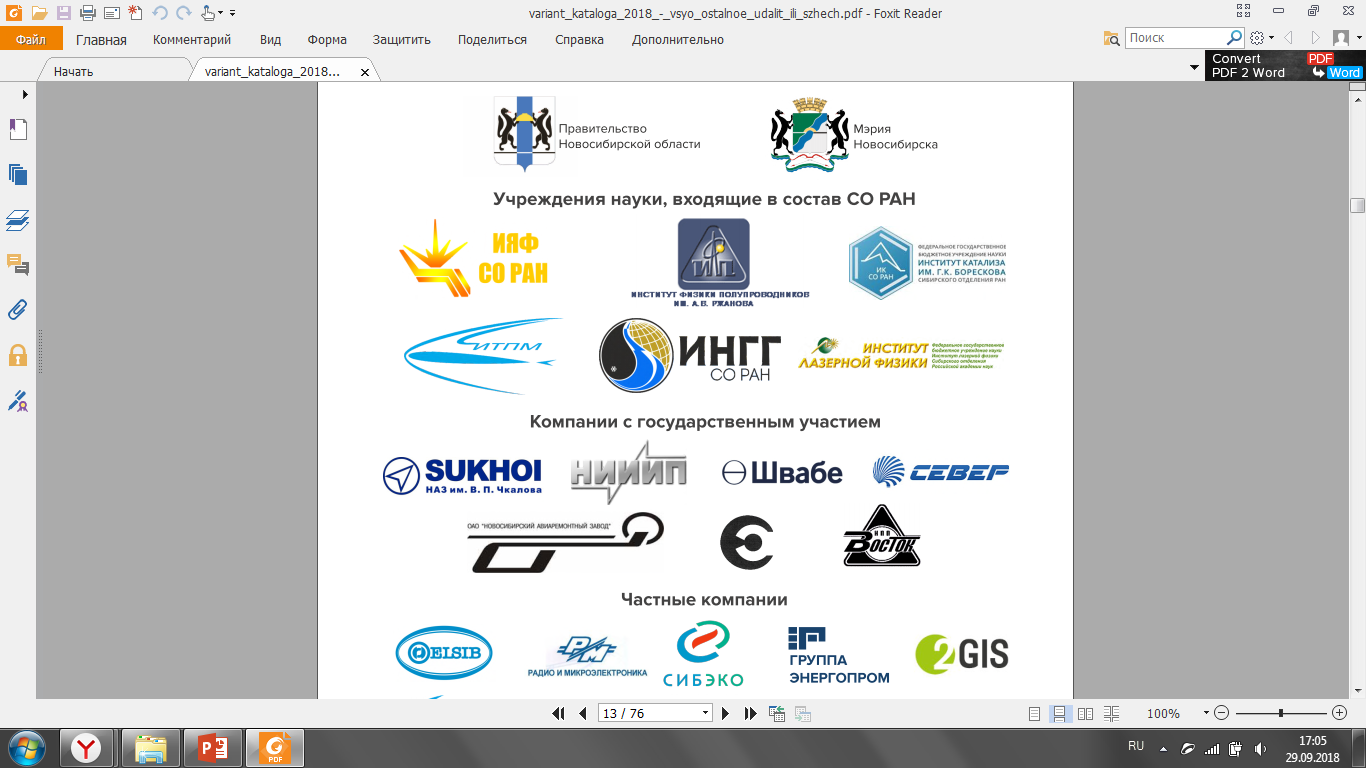 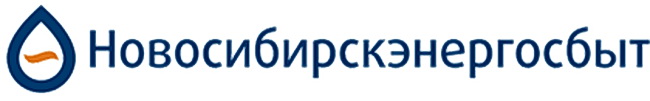 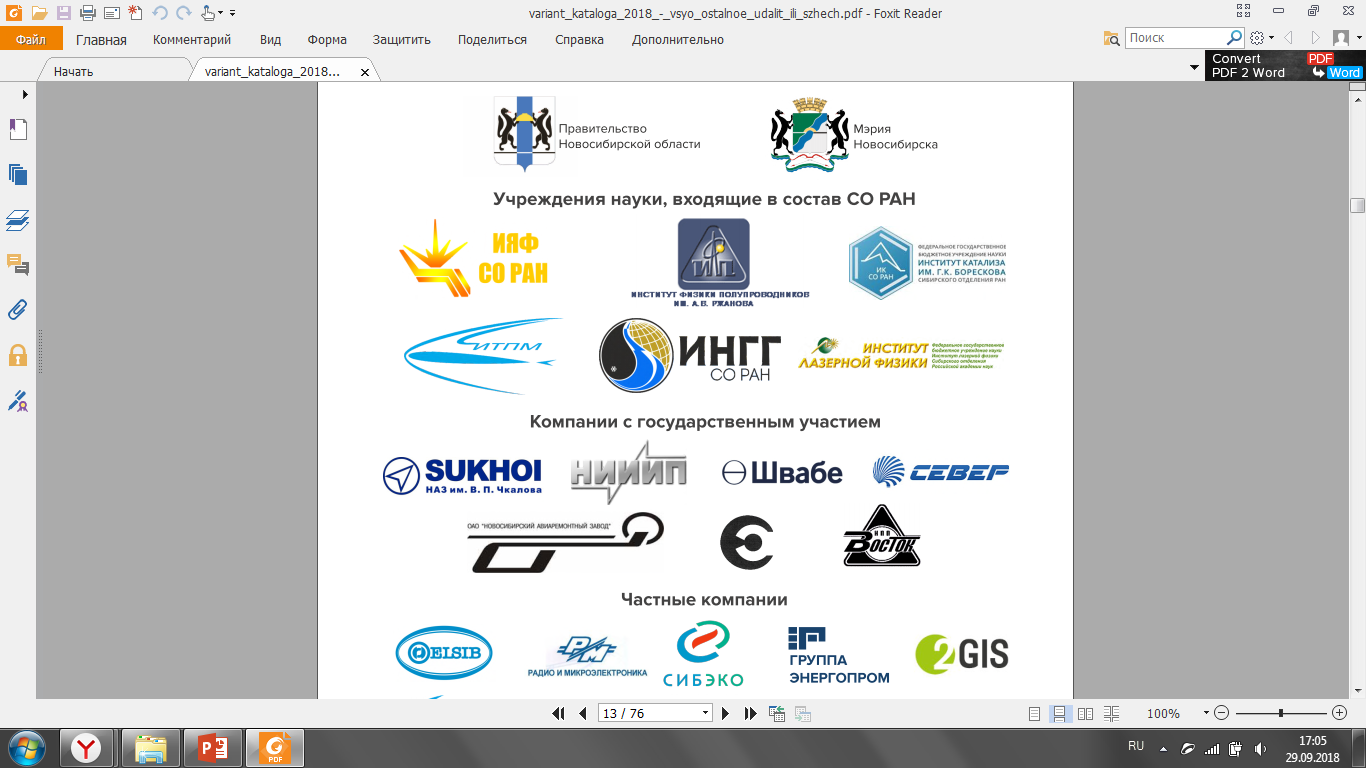 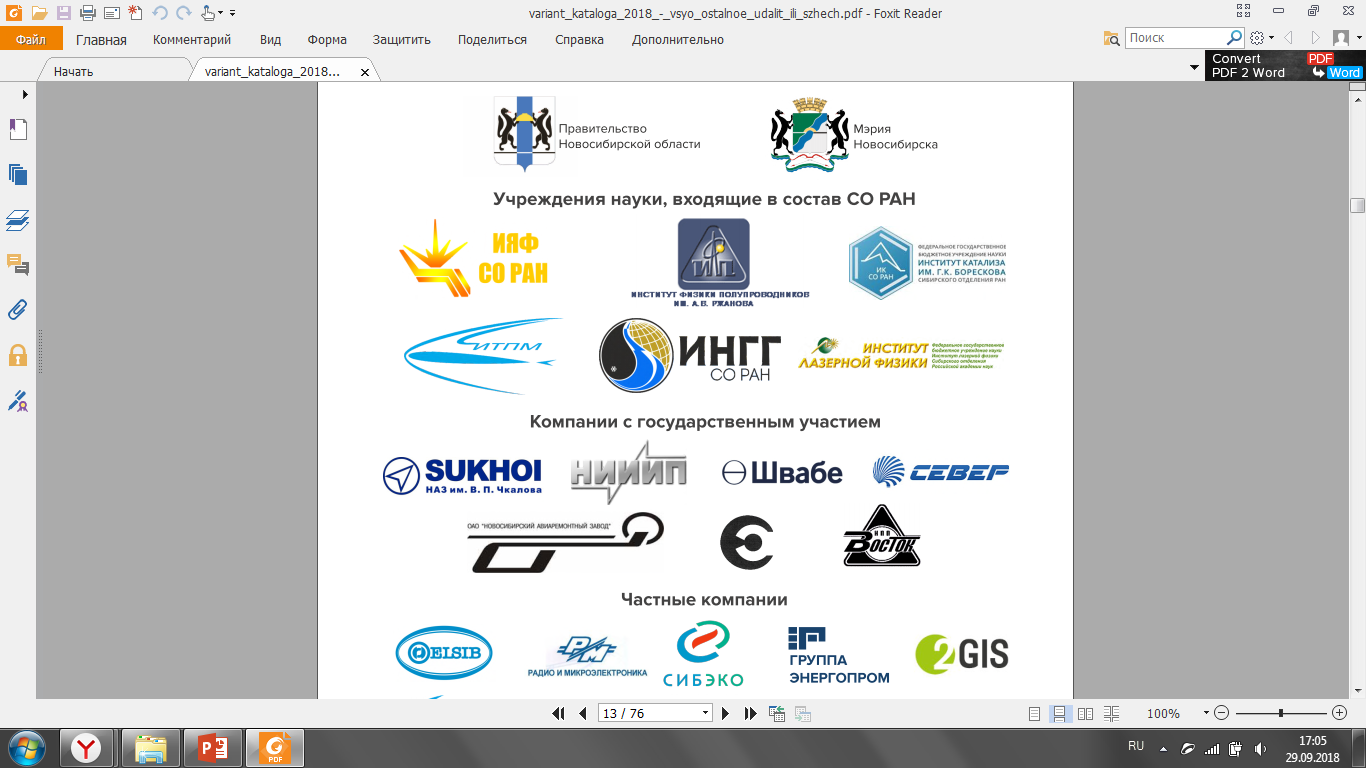 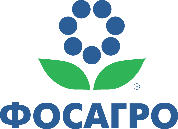 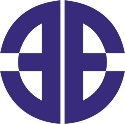 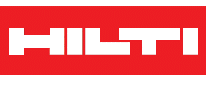 14
[Speaker Notes: Можно работать]
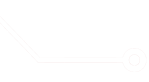 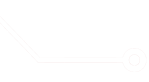 Результаты взаимодействия с региональными партнерами
NSTU COOPERATION WITH REGIONAL PARTNERS
20
30
8
600
NSTU’s Laboratory «Factory of Processes»  –  
center for lean manufacturing
New programs and trainings
Specialists from businesses
Number of students
Trainers
Key partners:
REGIONAL CENTER 
for developing competences in   the sphere of  labor productivity - «Agency of Investment Development of Novosibirsk region»
Novosibirsk Aircraft Production Association named after V.P. Chkalov(PJSC «Sukhoi») 
Novosibirsk Aircraft Repair plant  (State Corporation Rostec)
Novosibirsk Chemical Concentrates plant (State Corporation Rosatom) 
NPO «ELSIB» OАО 
Scientific and Research Institute of Measurement Instrumentation – Novosibirsk Plant named after the Komintern (State Corporation Rostec)
National project «Increase of labor productivity  and employment efficiencey». Budget ~ 60 bln rbl
NSTU aims to join
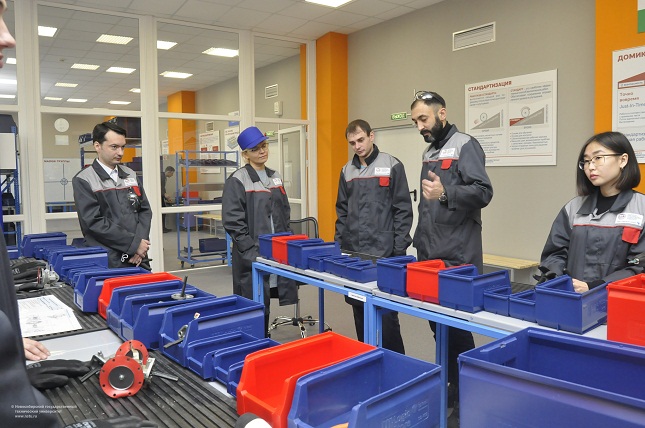 Priority Program of Novosibirsk Region on increasing labor productivity  and employment efficiency
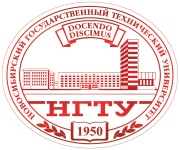 15
[Speaker Notes: ДЕЛАТЬ]
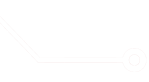 НГТУ – основной поставщик высококвалифицированных кадров для приоритетных проектов региона
PROSPECTIVE MARKETS FOR ADDITIVE TECHNOLOGIES
Laser layer-by-layer 
sintering of metal materials
3D-PRINTER
NSTU is a member of the RF technical  standardization committee
ТC 182 «Additive technologies»
NSTU is a regional representative of ‘NANOCERTIFICA’  for certifying nanotechnologists
constructive elements developed
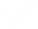 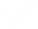 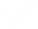 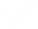 mathematical software developed
elements for moving over the table designed
the system of  automation and 
uninterruptable power supply developed
3D- PRINTER
Cathode-ray
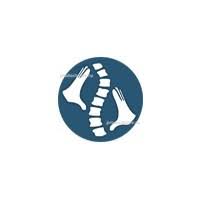 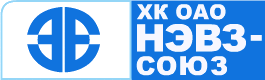 Novosibirsk Traumatology and Orthopedics Institute named after Tzivjan Ya.L.
JSC NEVZ-SOJUZ
development of the technology for producing metal filaments
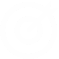 assurance of the mechanical properties of the products
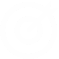 16
[Speaker Notes: ДЕЛАТЬ]
NSTU – MAIN ACTOR IN FORMULATING AND IMPLEMENTINTHE STRATEGY OF  REGIONAL SCIENTIFIС AND TECHNOLOGICAL DEVELOPMENT Т
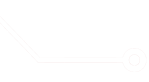 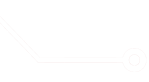 Ключевые проблемы развития Новосибирской области*
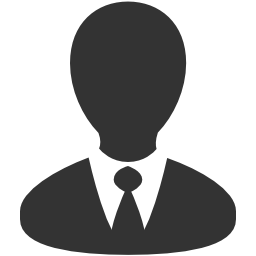 The team of members of the federal and regional expert boards is formed
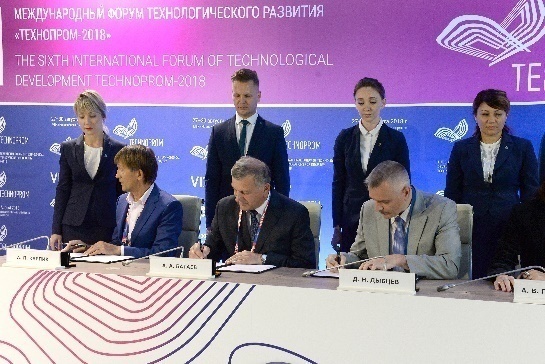 Number of 
experts
The Program of the Economy Reindustrialization of  Novosibirsk region
9
8
The Project «Аcademgorodok 2.0» 
(emitting source of photons ‘SKIF’)
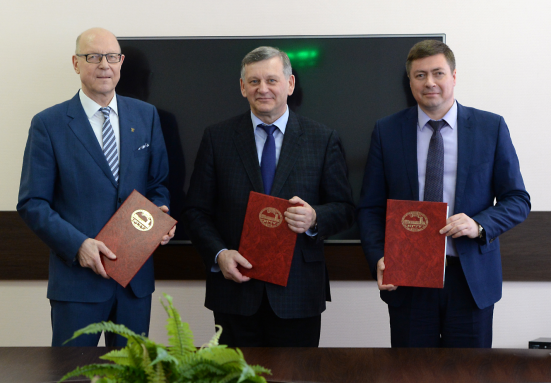 15
Research and Production Cluster ‘Naukopolis’
7
The Strategy of Social and Economic Development of Novosibirsk region- 2030
48
Federal and regional research awards
17
[Speaker Notes: ДЕЛАТЬ]
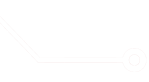 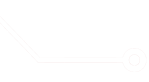 Ключевые проблемы развития Новосибирской области*
INTERNATIONAL ACTIVITY
International projects
International summer school «Control and automation in electric devices and systems» (Italy, Russia)
9th  DAAD International summer school on material studies GEM–2018 (Germany, Belorussia, Russia)
International summer school on information, computer and educational technologies (Germany, Mongolia, Russia )
 Summer school for Chinese specialists «Water resources management» (China, Russia)
International projects
ERASMUS +, Capacity Building in Higher Education “New strategies for teaching engineers with visual simulation environment and open learning platforms“
ERASMUS+ Program: KA 1-Mobility for learners and staff-Higher education students and staff mobility
ERASMUS+ Program: KA 1-Mobility for learners and staff-Higher education students and staff mobility 
«I see you- Self-learning Robot Assistant System» в рамках проекта «ERA.Net RUS Plus Call 2017»
Грант на проект ERASMUS +, Capacity Building in Higher Education «SMARTCITY: Innovative Approach Towards a Master Program on Smart Cities Technologies». The consortium of universities: Bulgaria, Latvia, Russia, Kazakhstan, Mongolia
Online education programs with Czeck Republic, Poland, Italy, Finland, Kazakhstan and other countries
The 7th in RF in the number of international students
NSTU is a member of the consortium ‘Export of Russian Education’
18
[Speaker Notes: Программы еще двух летних школ: "Controlling Systems for Robotics, Mechatronics and Laser Measurers" и Geophysical Summer Field Camp прошли конкурсный отбор и получили финансовую поддержку ДААД, но не набрали достаточного количества участников и были отменены.
Новое: впервые три летних школы получили поддержку ДААД в одном вузе.]
consultations
Agreements with universities
Packages of  educational materials
University teachers trained in 
inclusive education
Post-graduate support for disabled students
NSTU IS A REGIONAL CONSULTANT IN THE MANAGEMENT OF INCLUSION
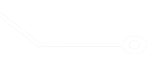 Assistive support for disabled students
Center for adaptive physical culture
Social and psychological support  for disabled students
Special needs schools- partners
Sign translation service
Institute of Social Technologies and Rehabilitation
Projects:
 development and implementation of the model of teaching and individual  social and psychological support for the students with visual and hearing disabilities studying for a Bachelor’s degree  (within the RF program «Barrier Free Environment», 2011–2020, grant of 45 mln rbl)
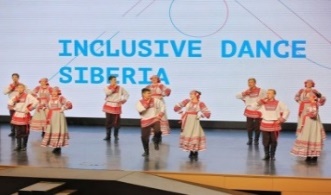 Career-guidance for pupils with disabilities
Resource center for educating people with disabilities in Siberian universities  2017-2018
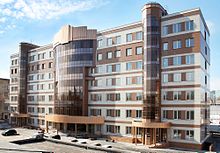 367
210
17
6
19
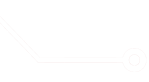 NSTU is a regional integrator of mass-culture and sport activities
!
New events
25000
since 2017
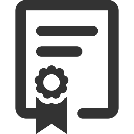 Project «Your Stage» for the citizens of the region 1 000 participants
Unique character of NSTU
Regional phase of  Russia’s National Chess Competition 
 (300 participants)
XXIII National Karate Competition  (400 participants)
Rock Festival  ‘Art Revolution’ (50 groups)
All-Russia ‘Autumn Marathon’  for  people of all ages  (500 participants from schools and orphanages)
Municipal Inter-universities Olympiad
(4000 participants, 15 universities)
Certificate of conformance for international standard sport facilities
Regional center for training chess teachers 
(36 school teachers trained in 2018)
m2 – sport and 
culture facilities
Since 2018 : main venue in Siberian federal region for organizing chess competitions for children
(Grand Chess Master P. Maletin’s school; The Cup of the Governor of Novosibirsk region)
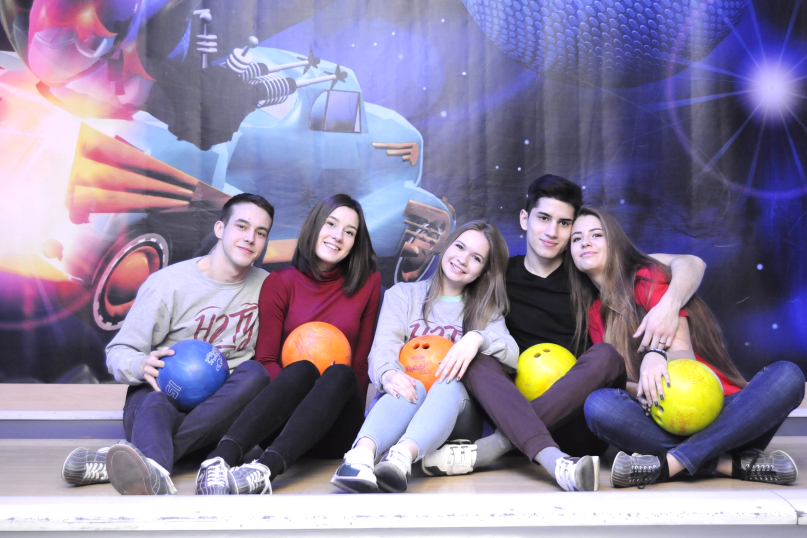 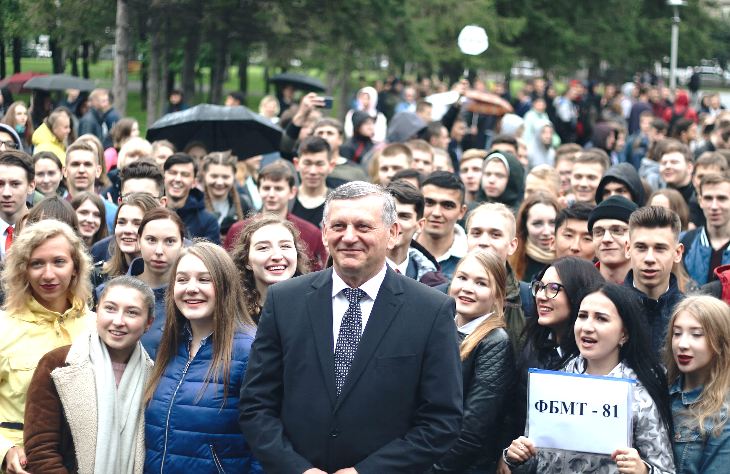 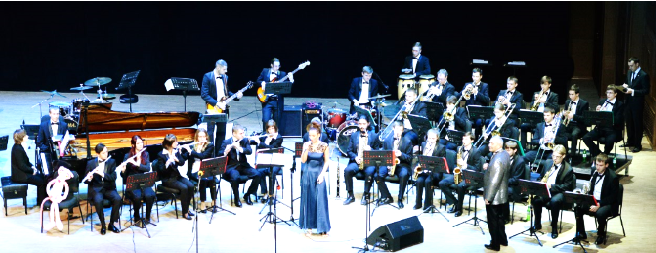 20
[Speaker Notes: ДЕЛАТЬ]
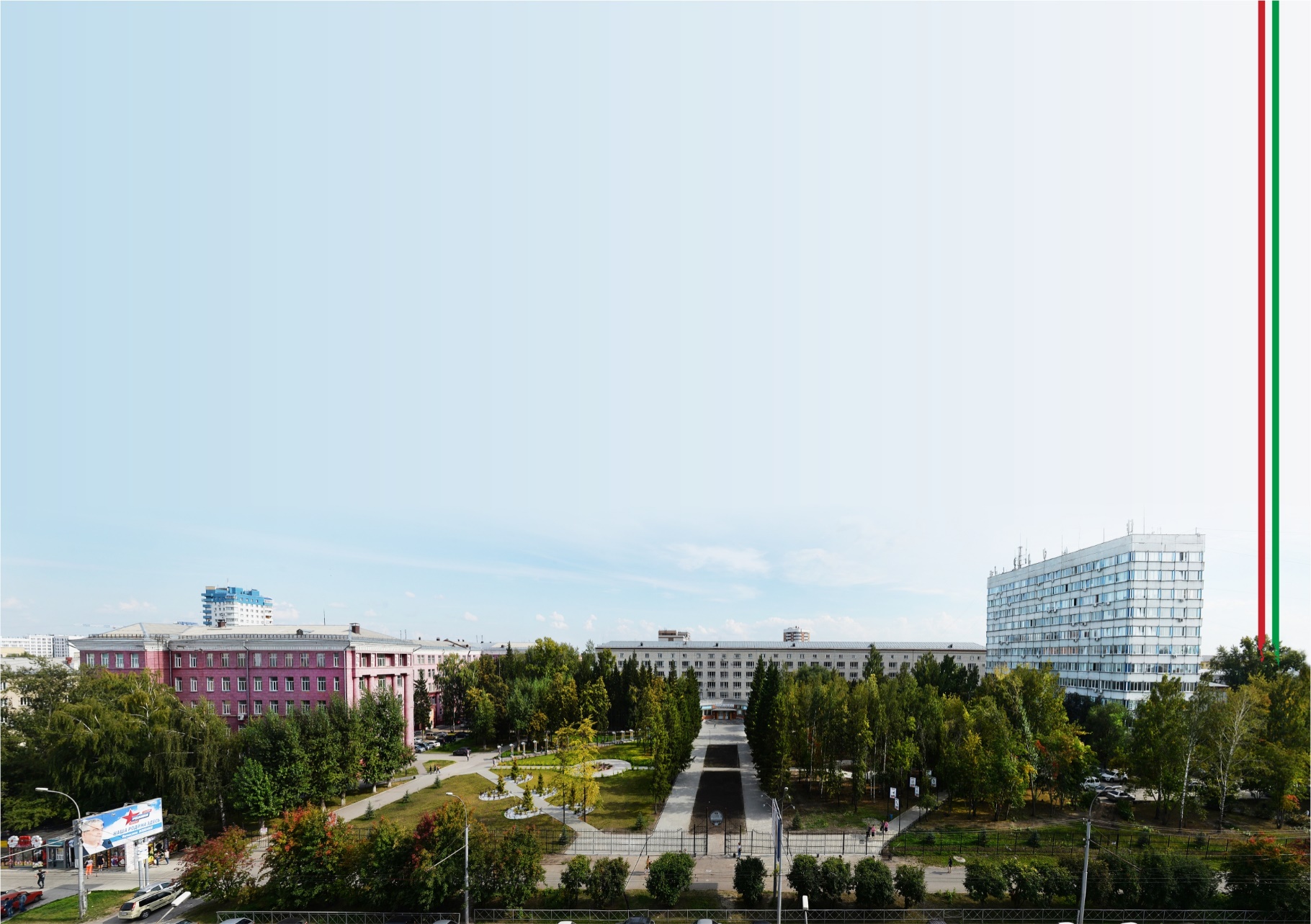 Flagship university
Novosibirsk 
State 
Technical 
University